NJEMAČKA /AUSTRIJA 2024.
Terenska nastava
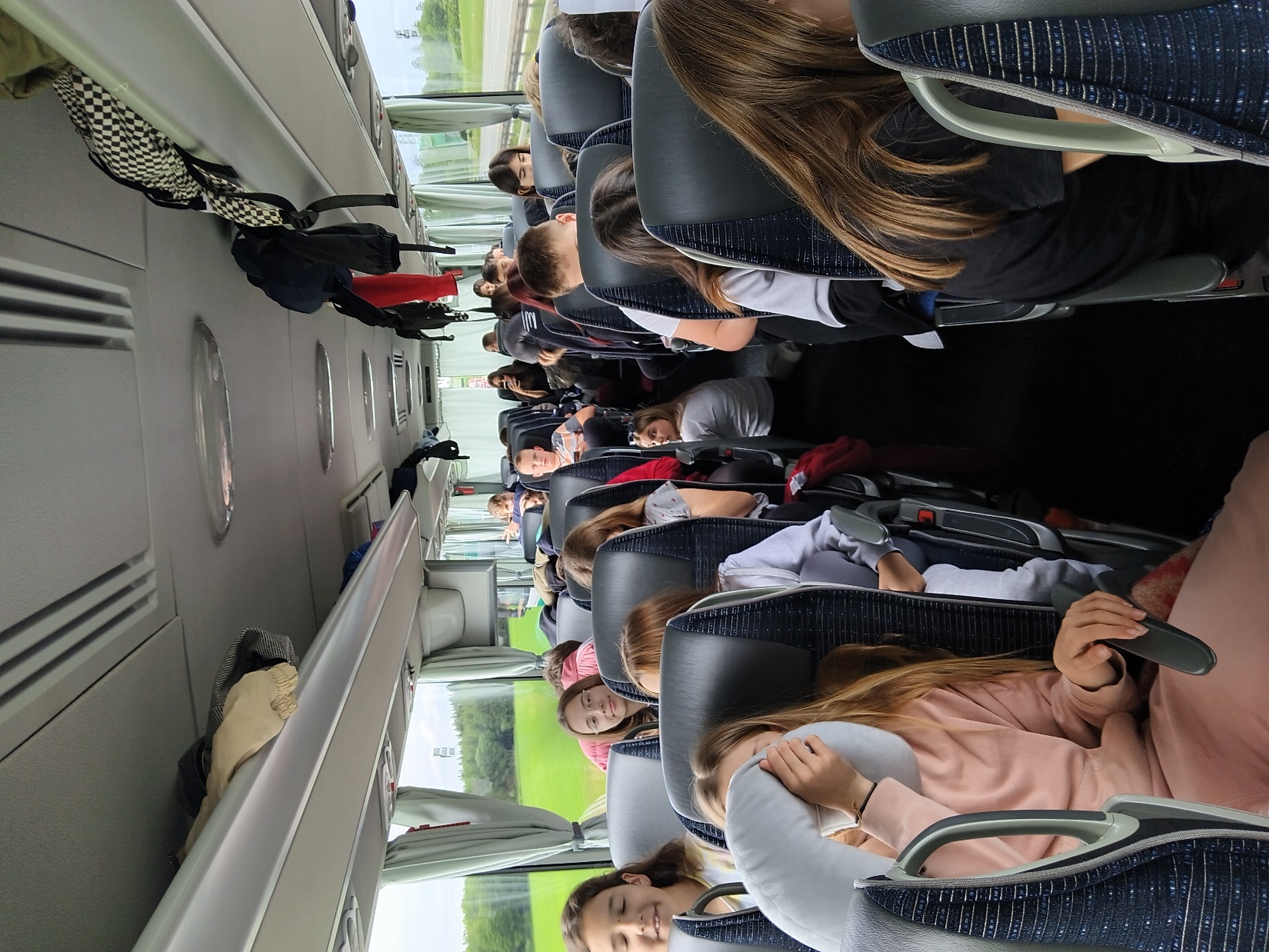 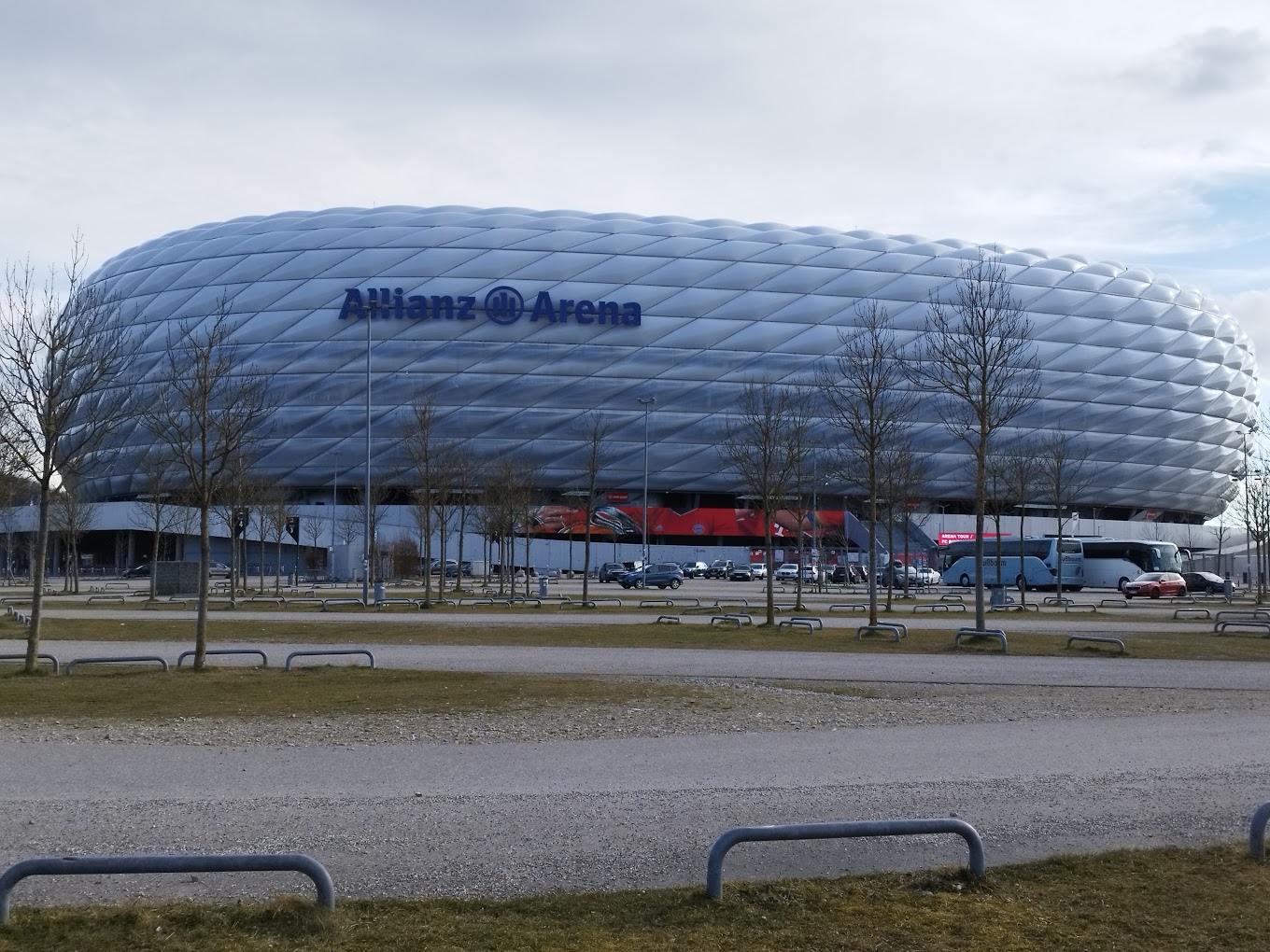 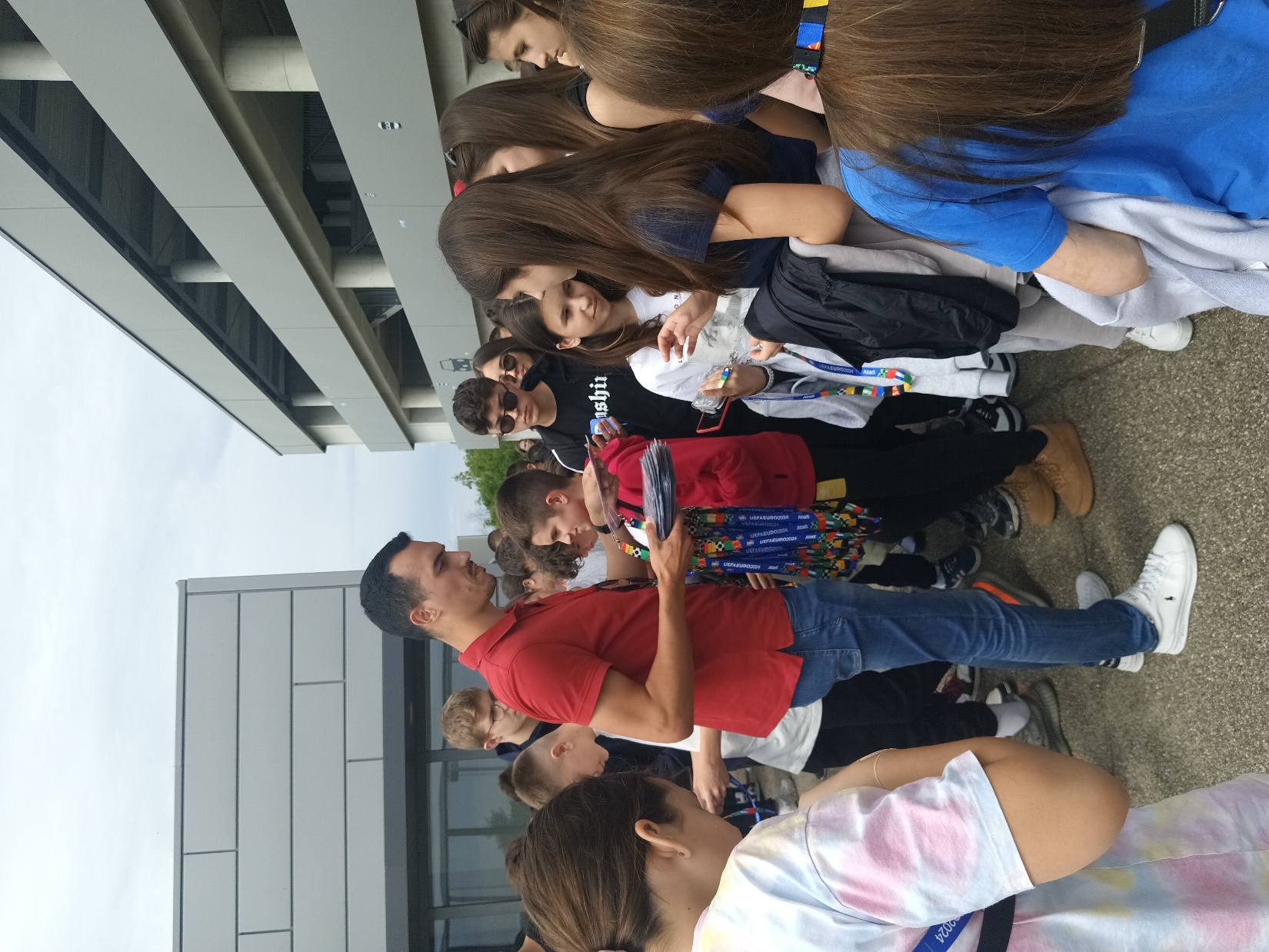 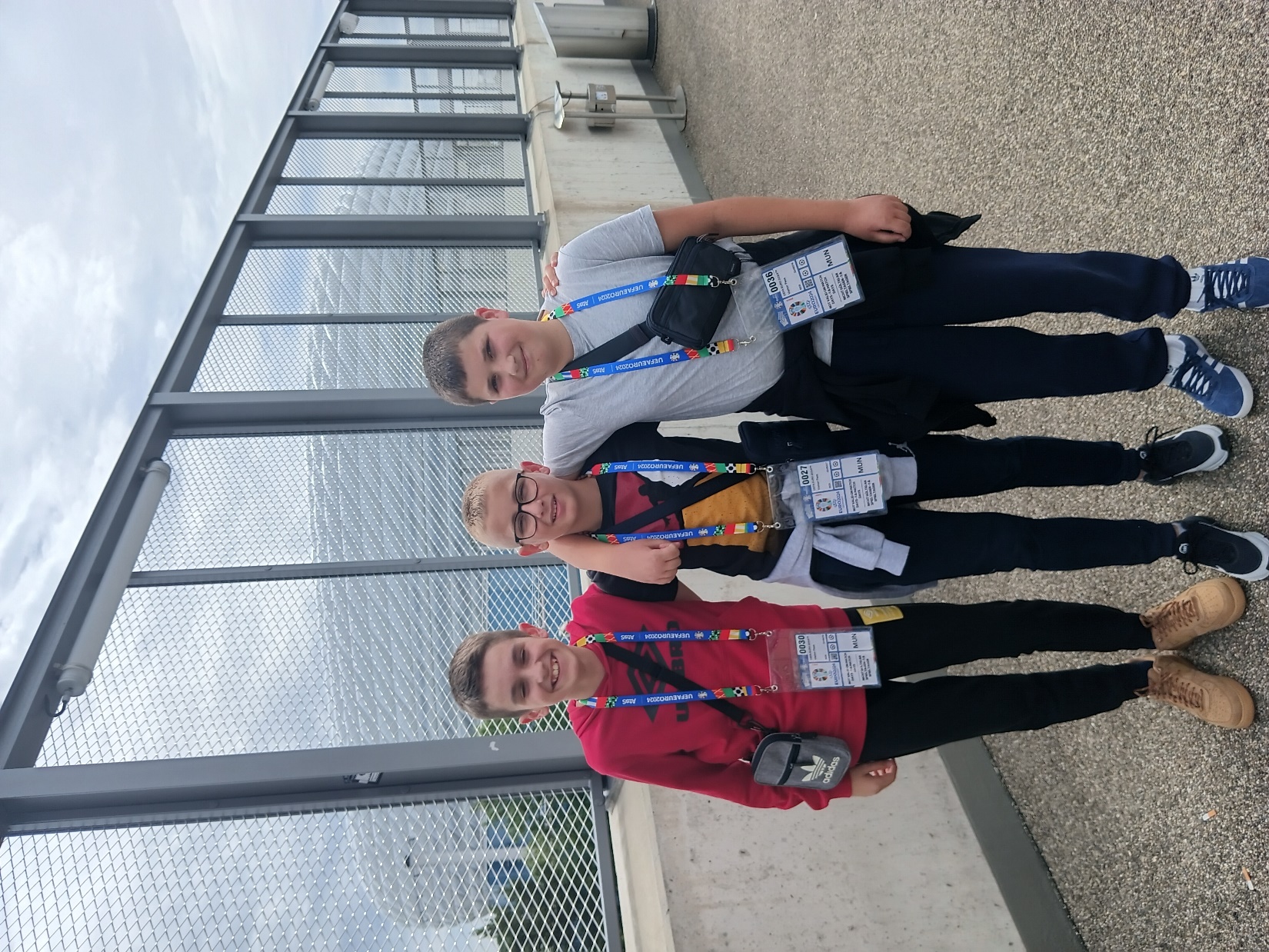 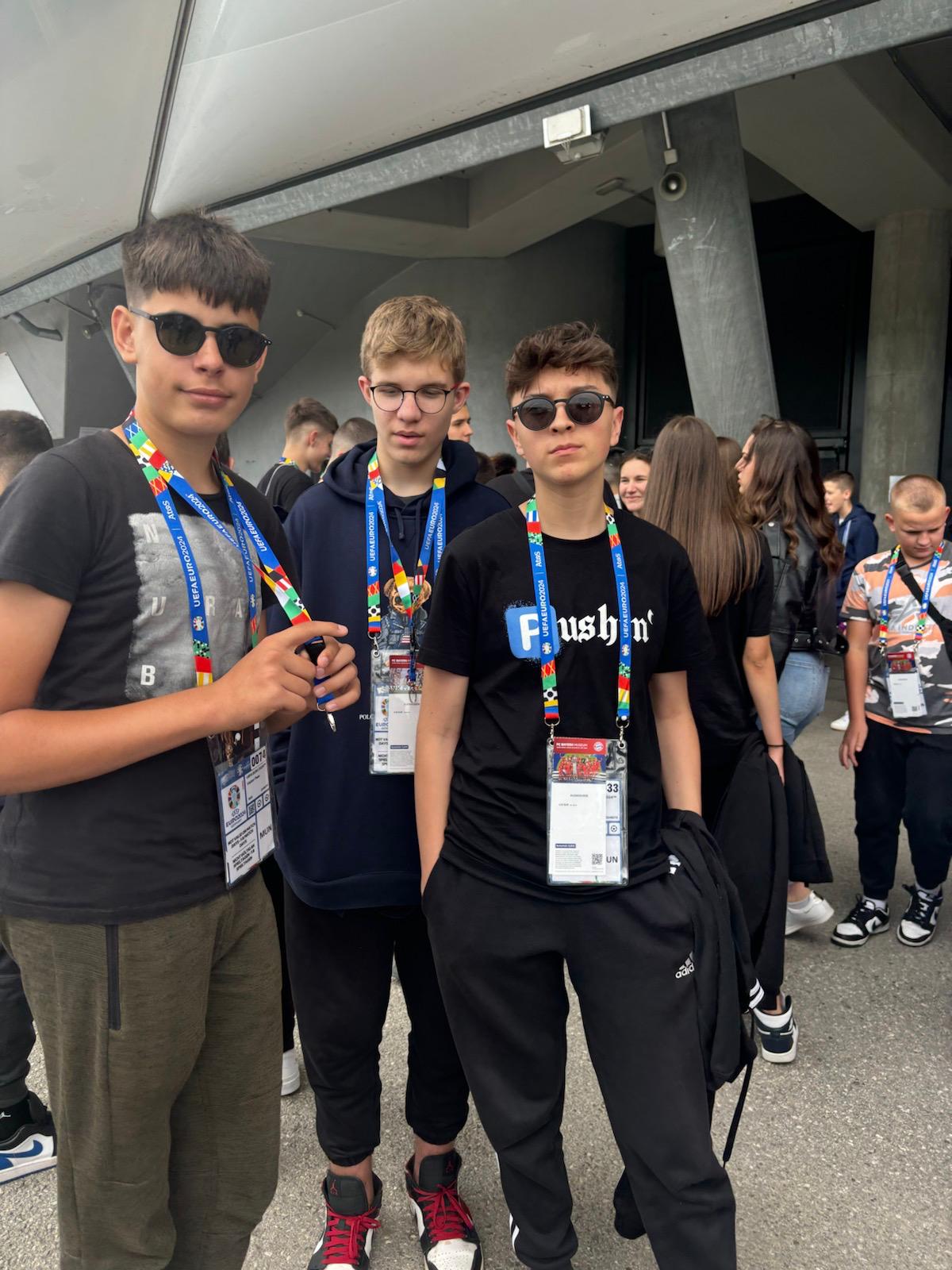 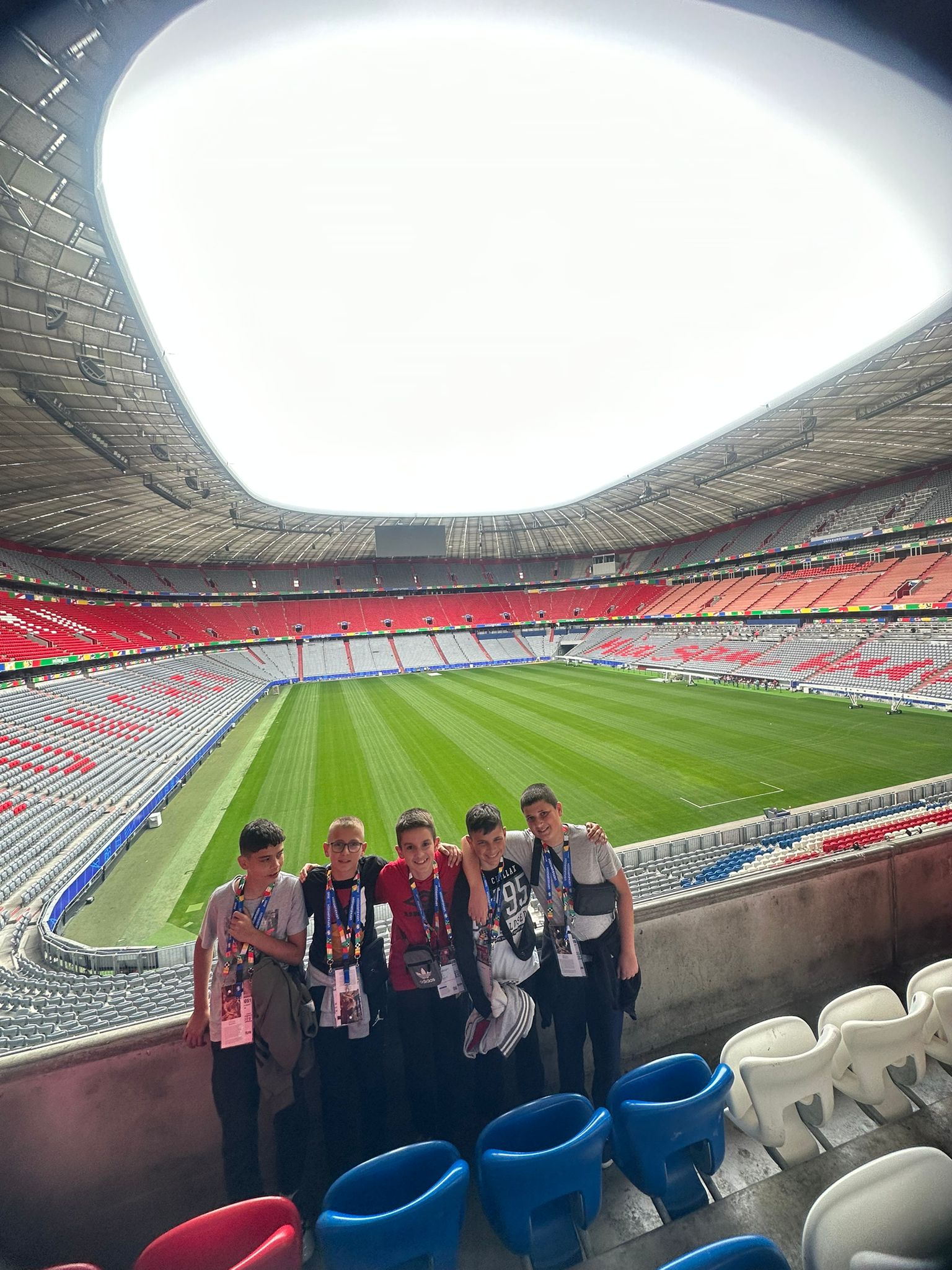 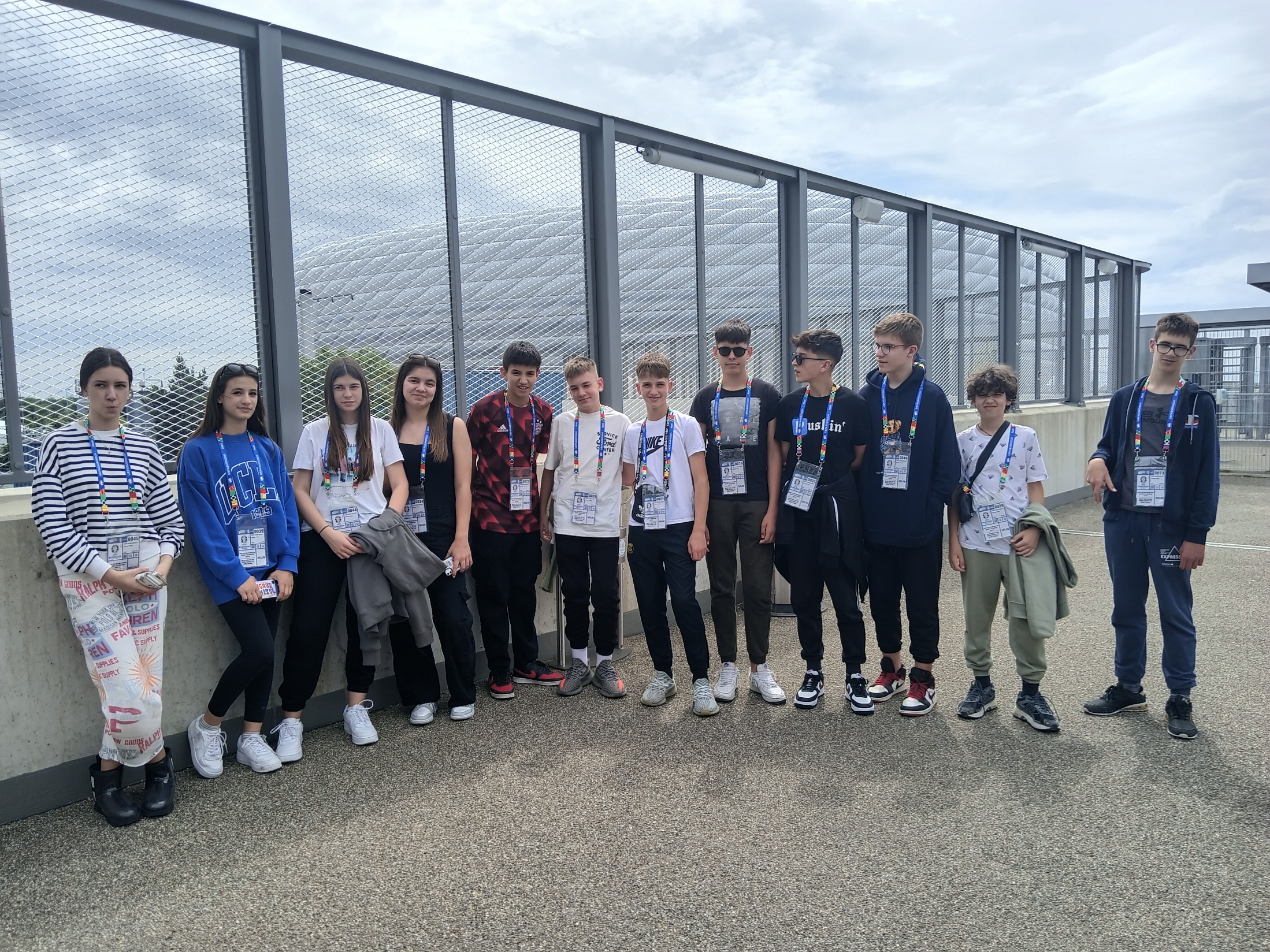 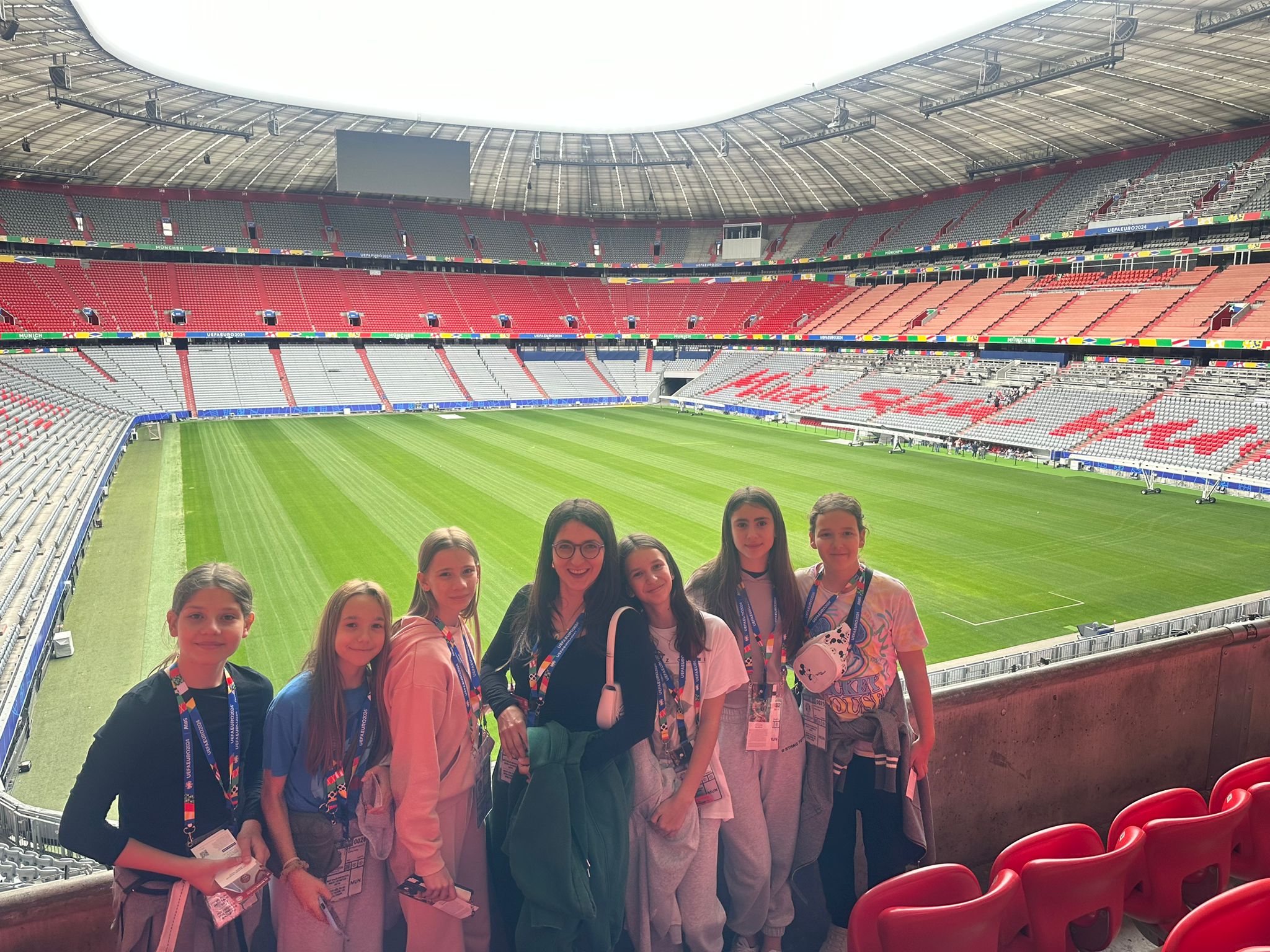 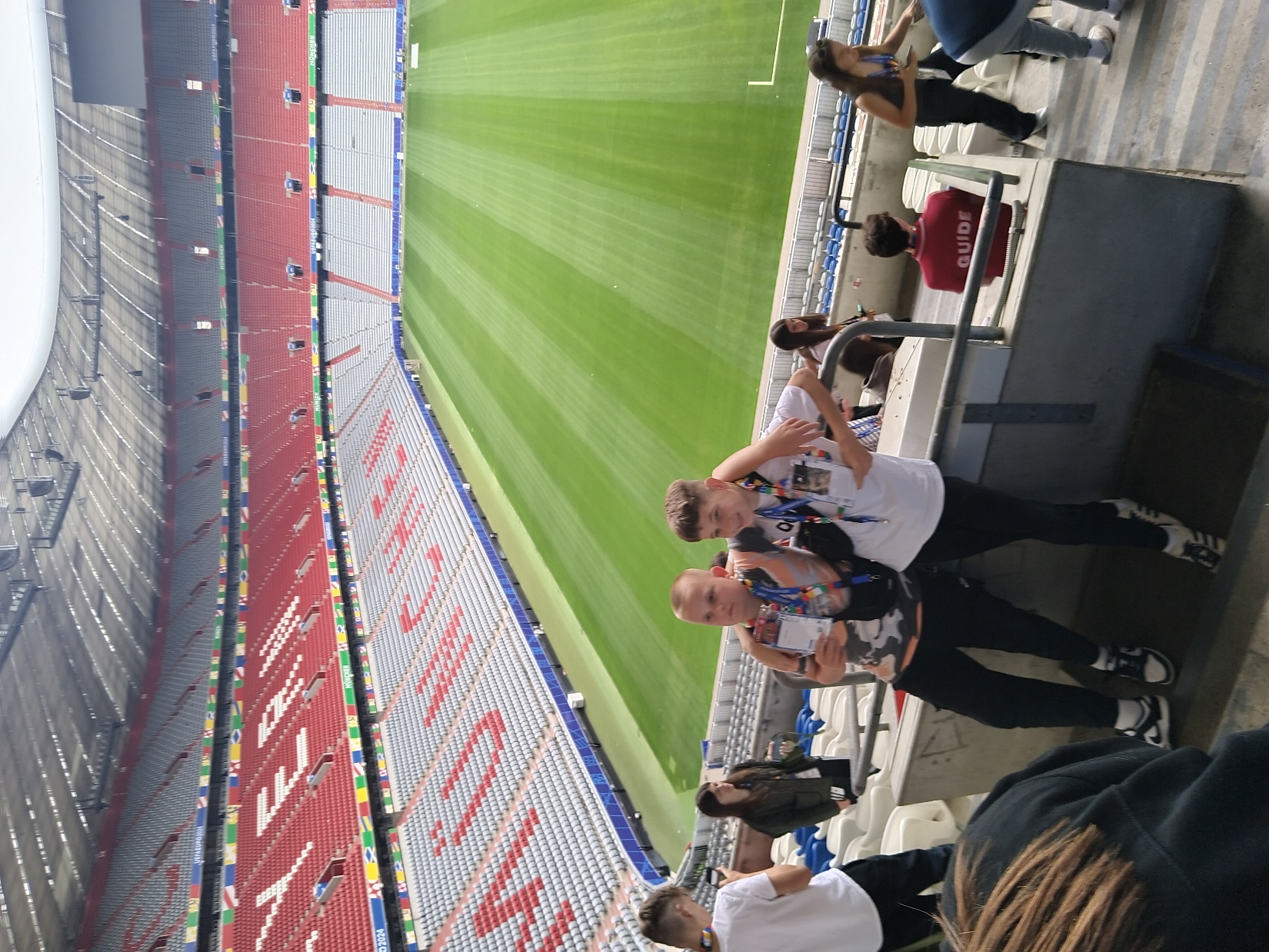 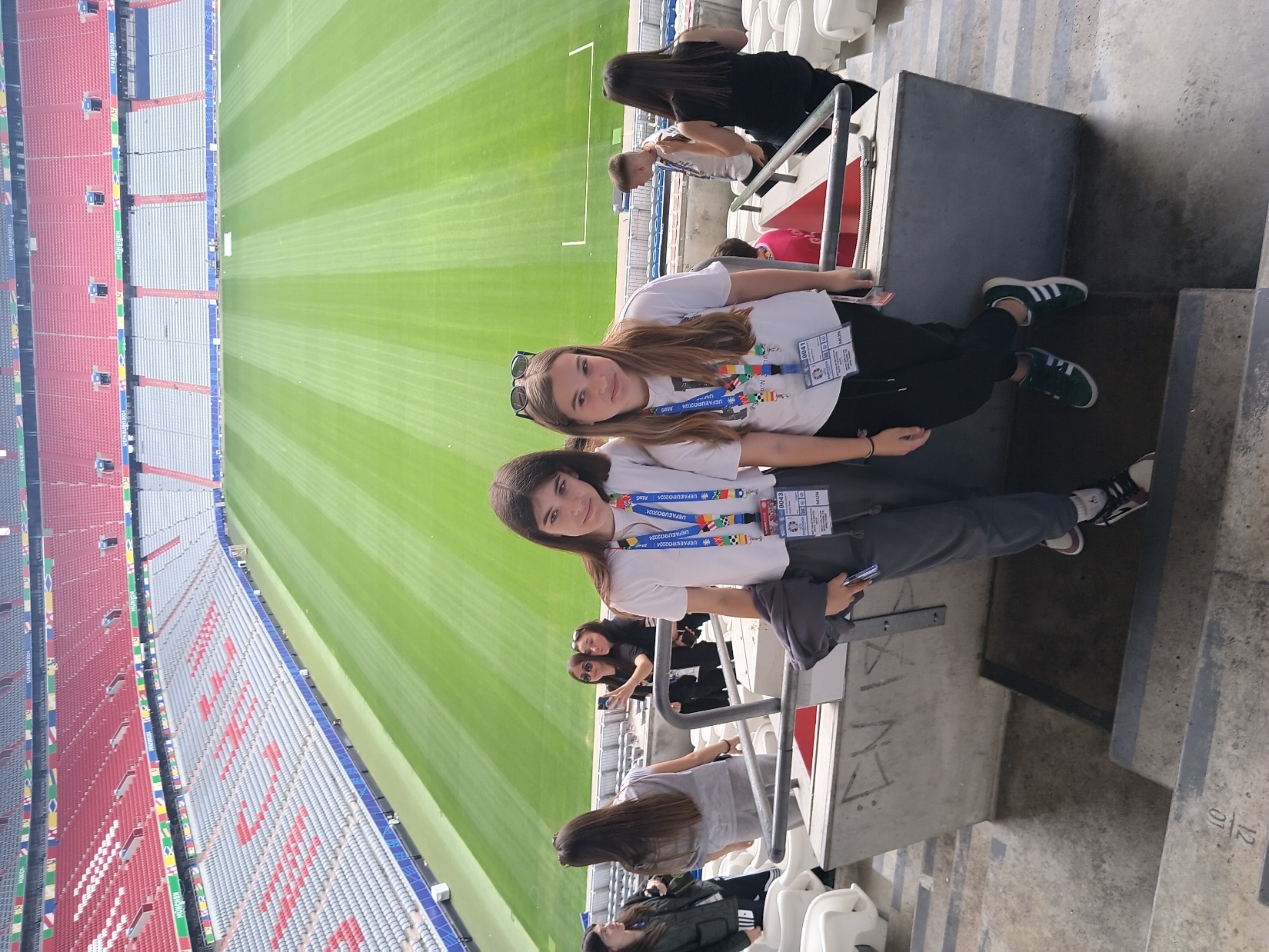 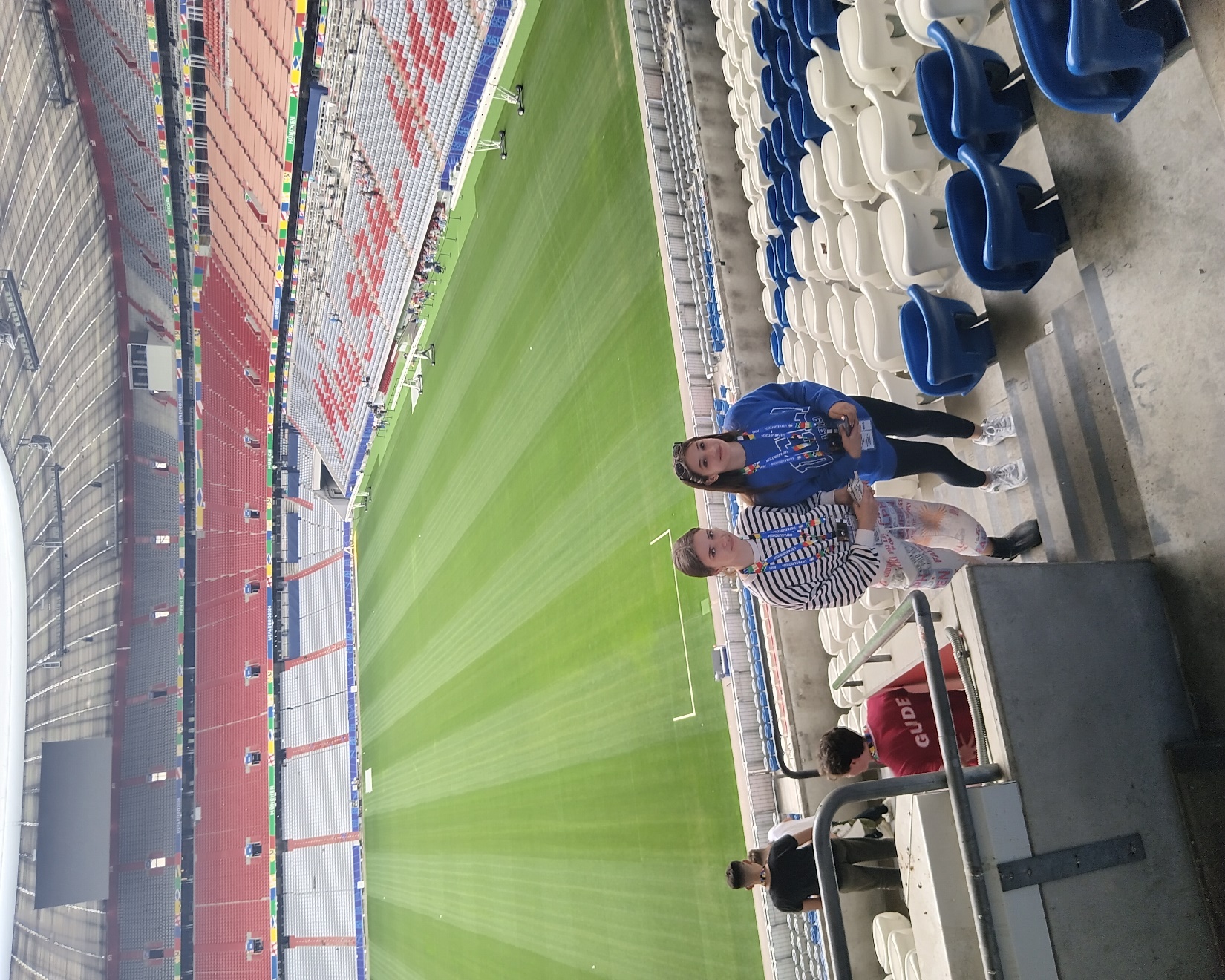 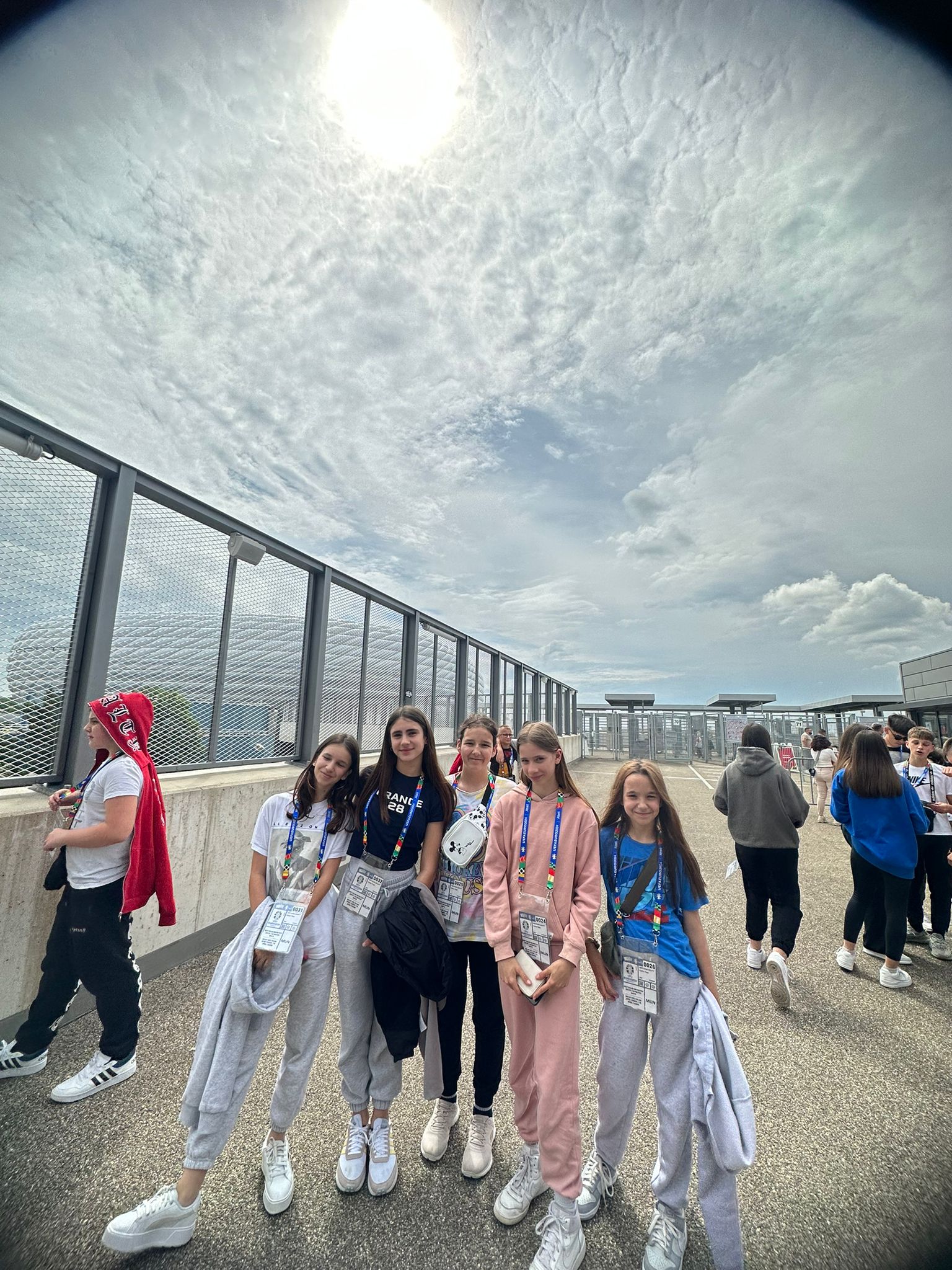 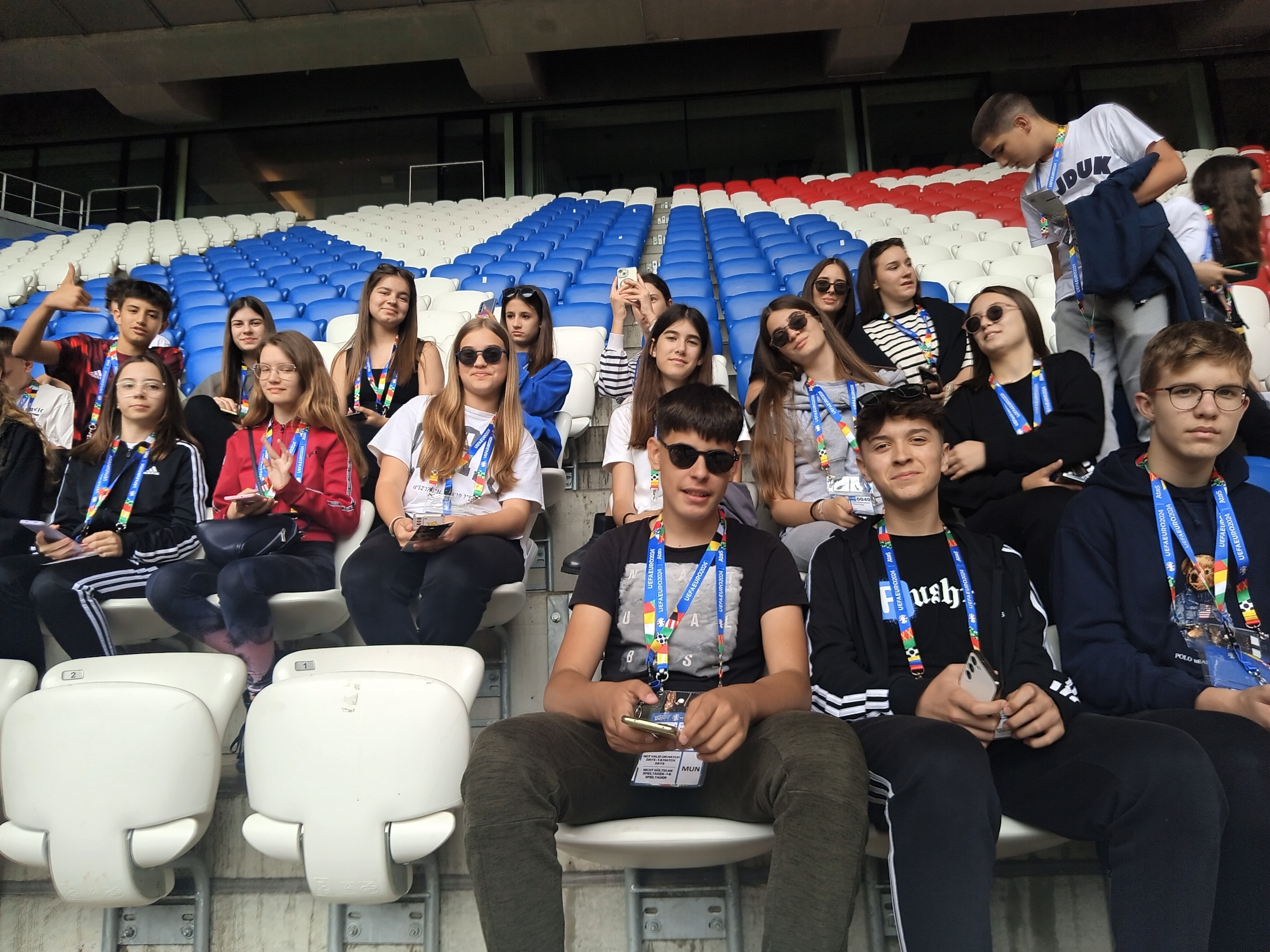 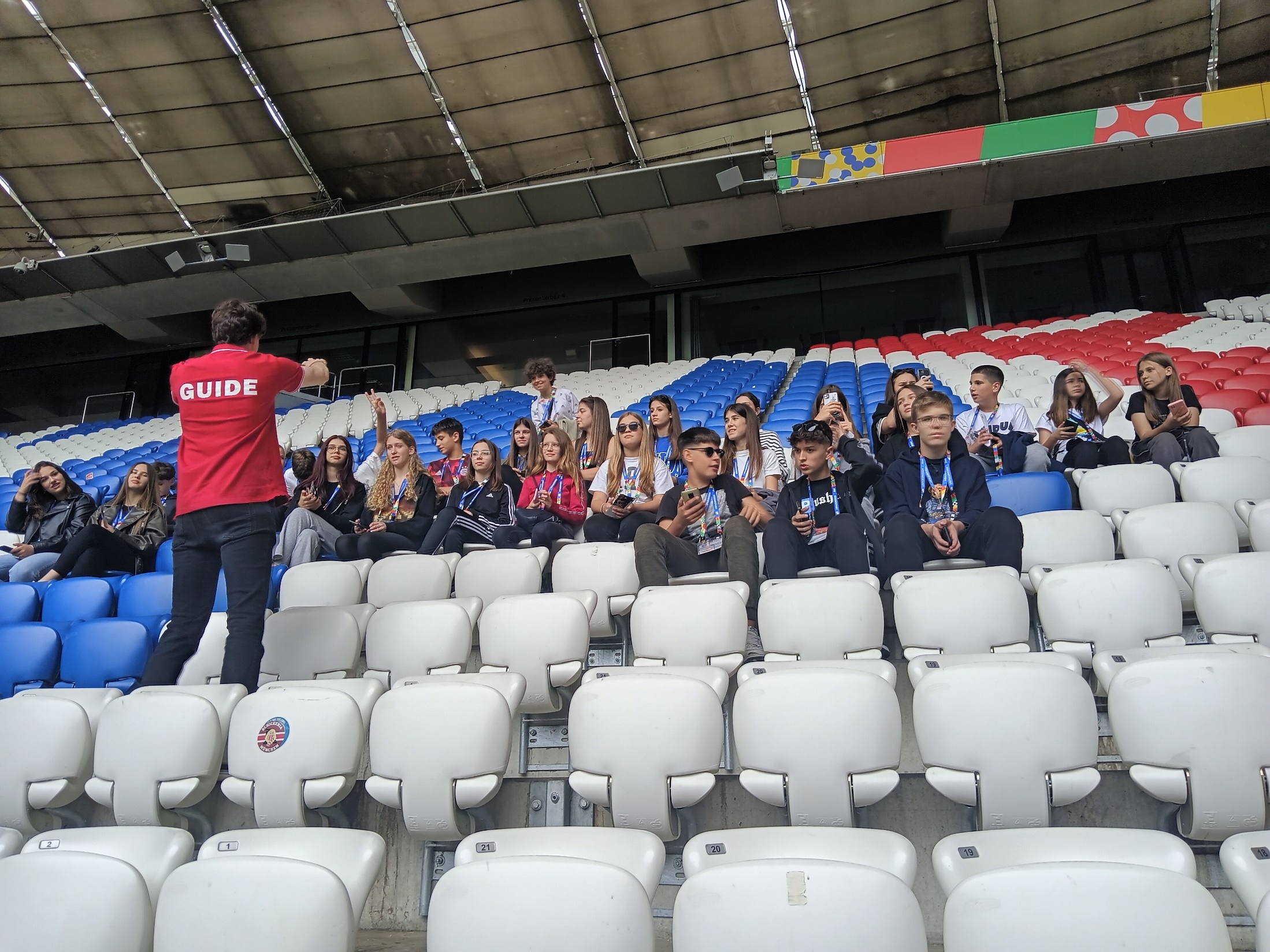 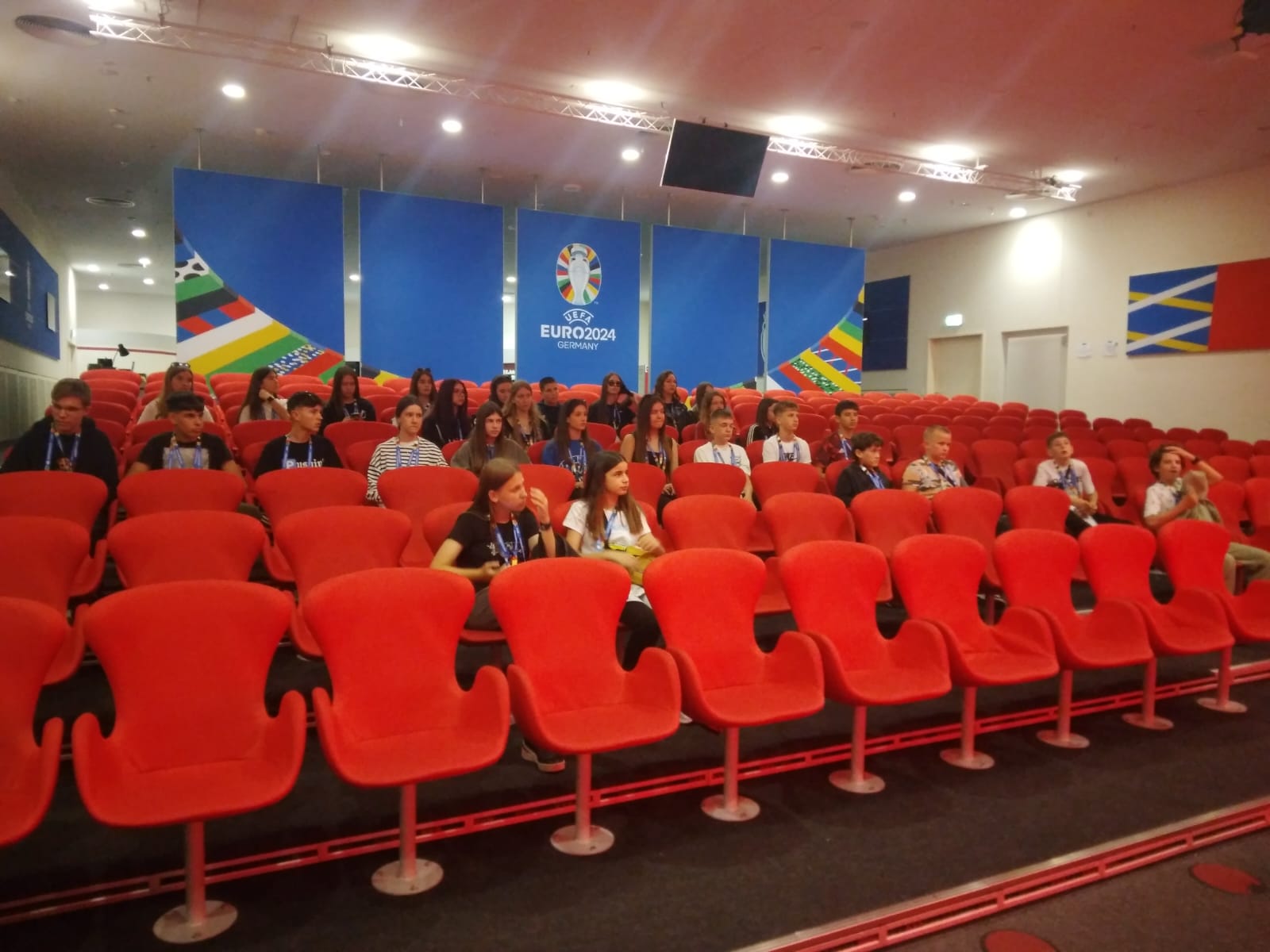 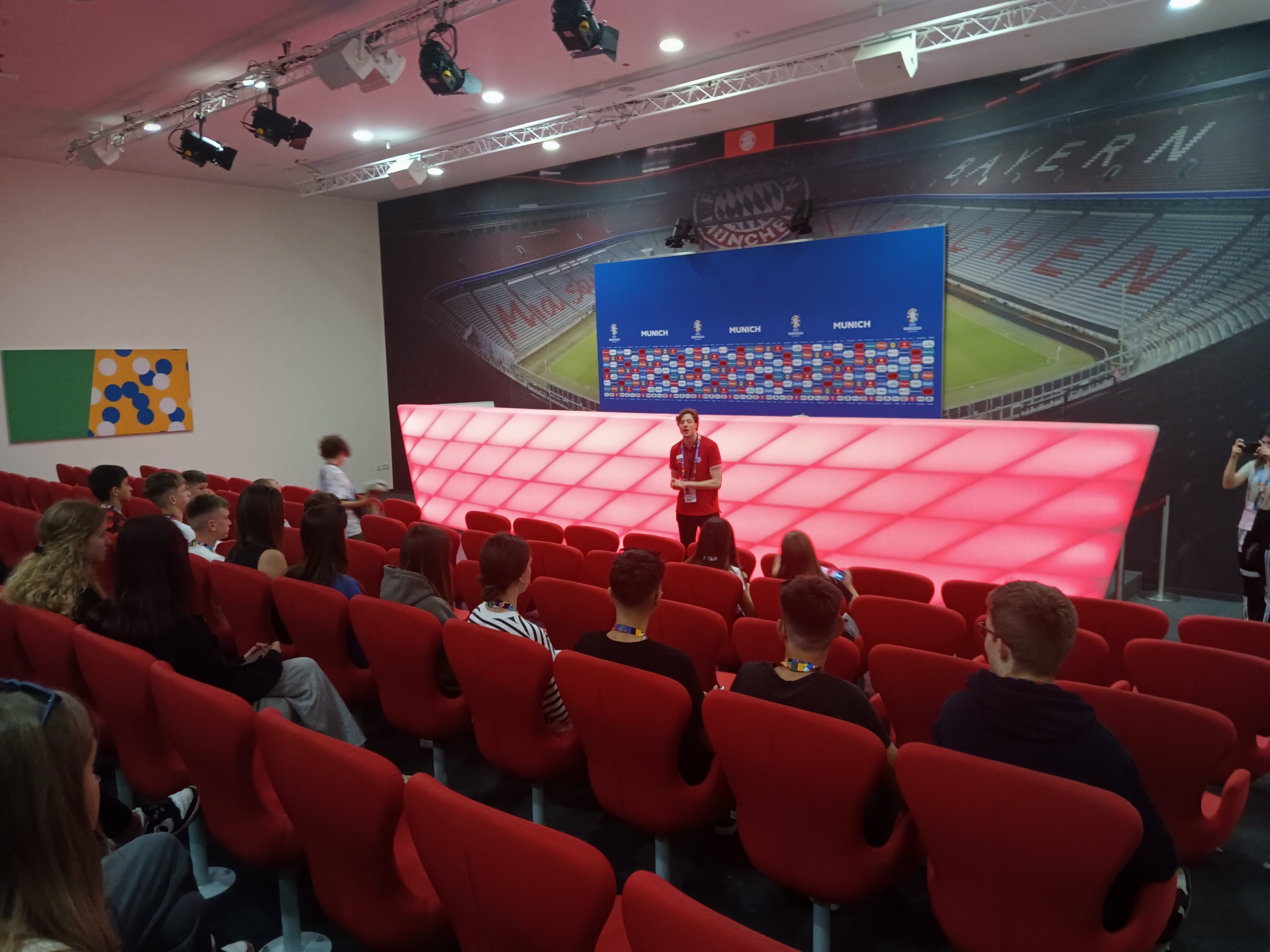 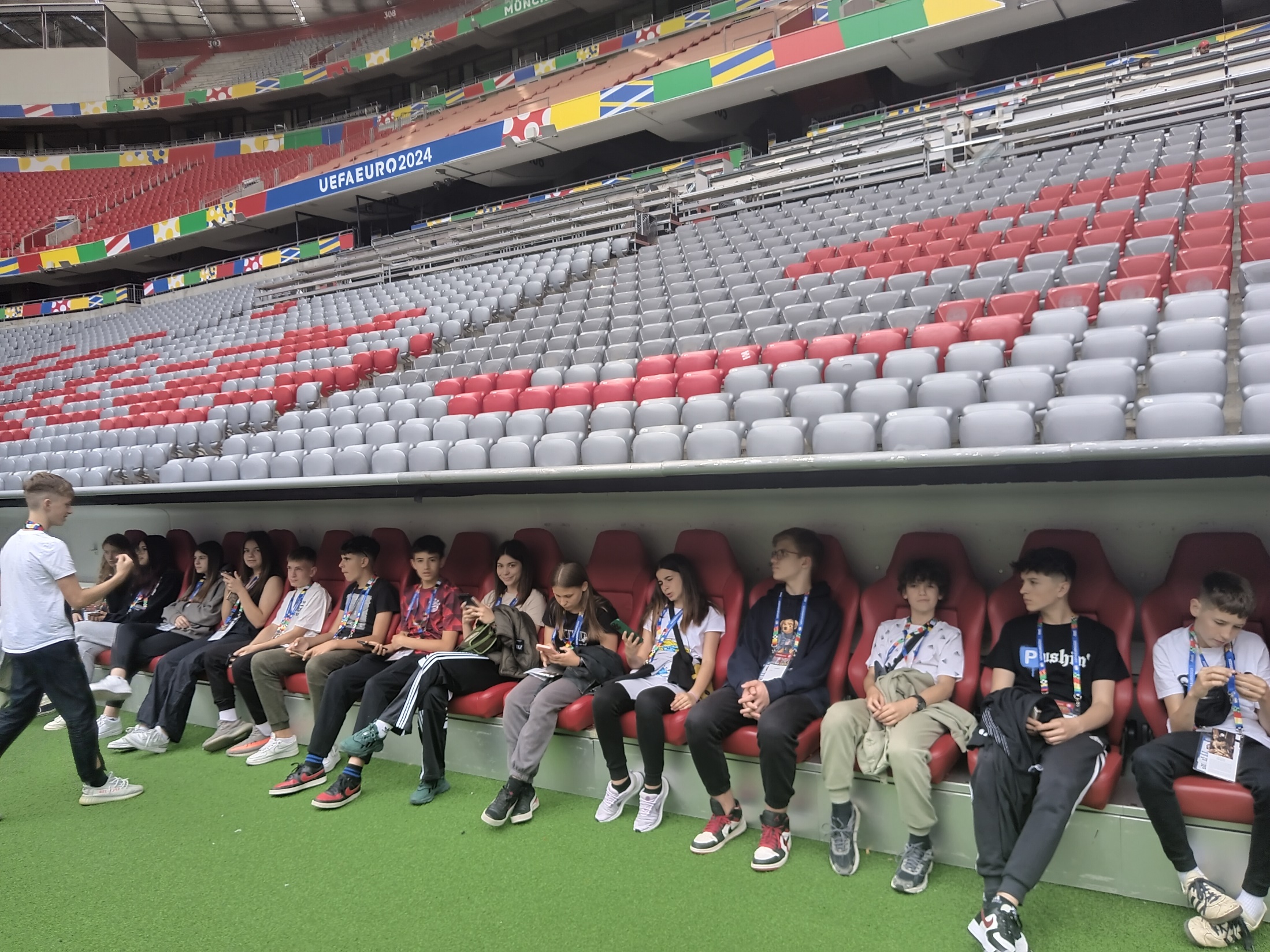 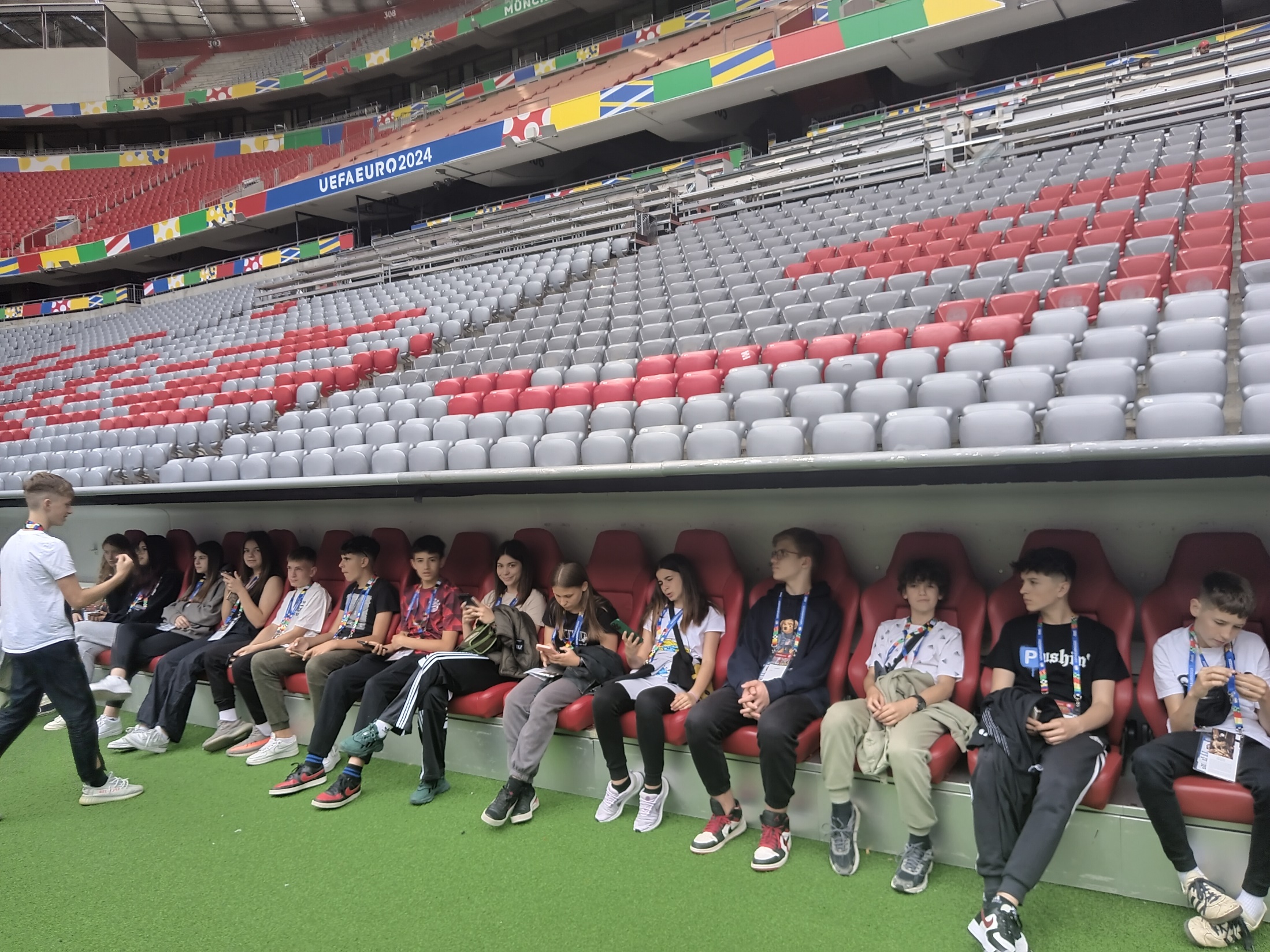 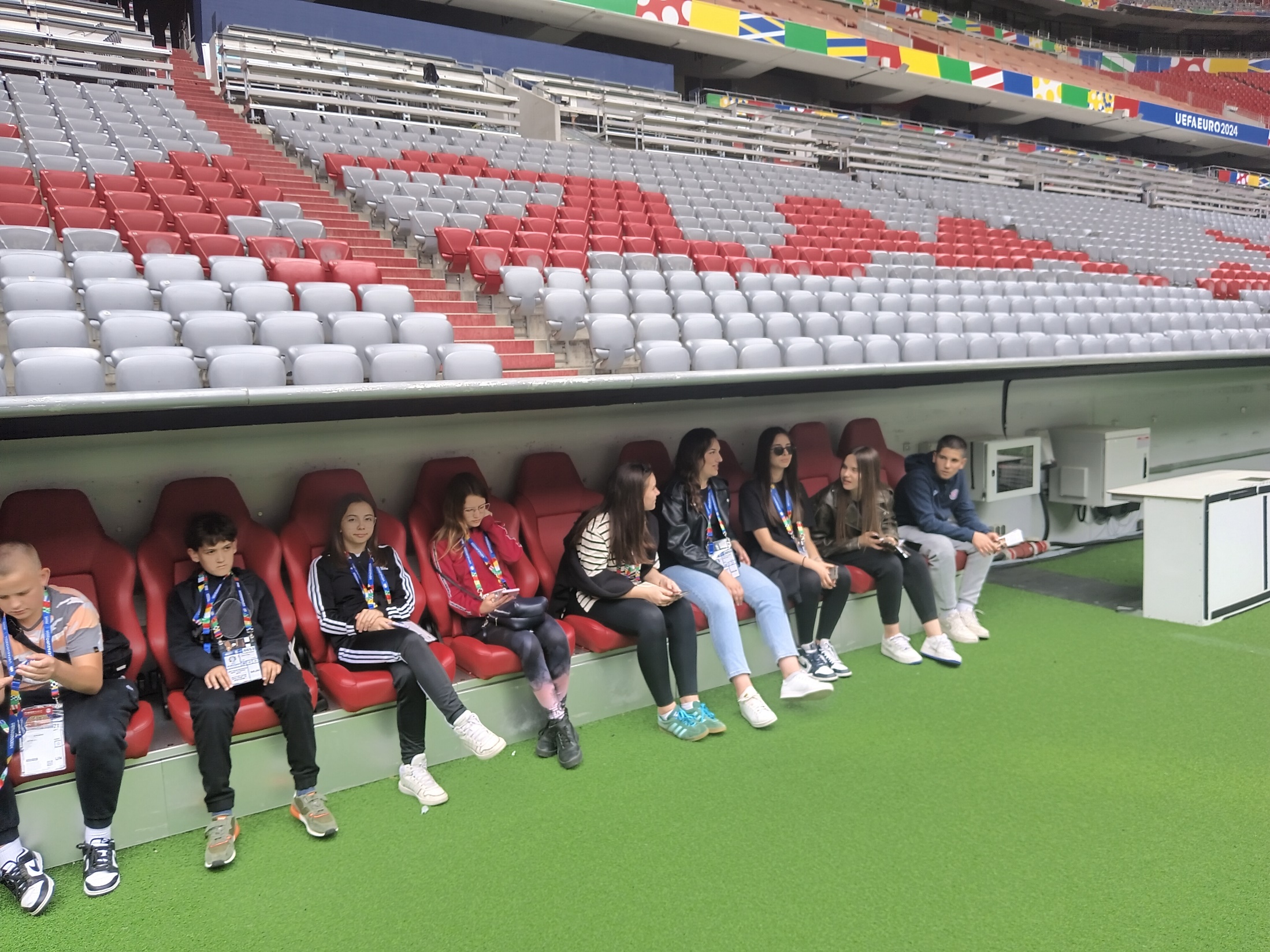 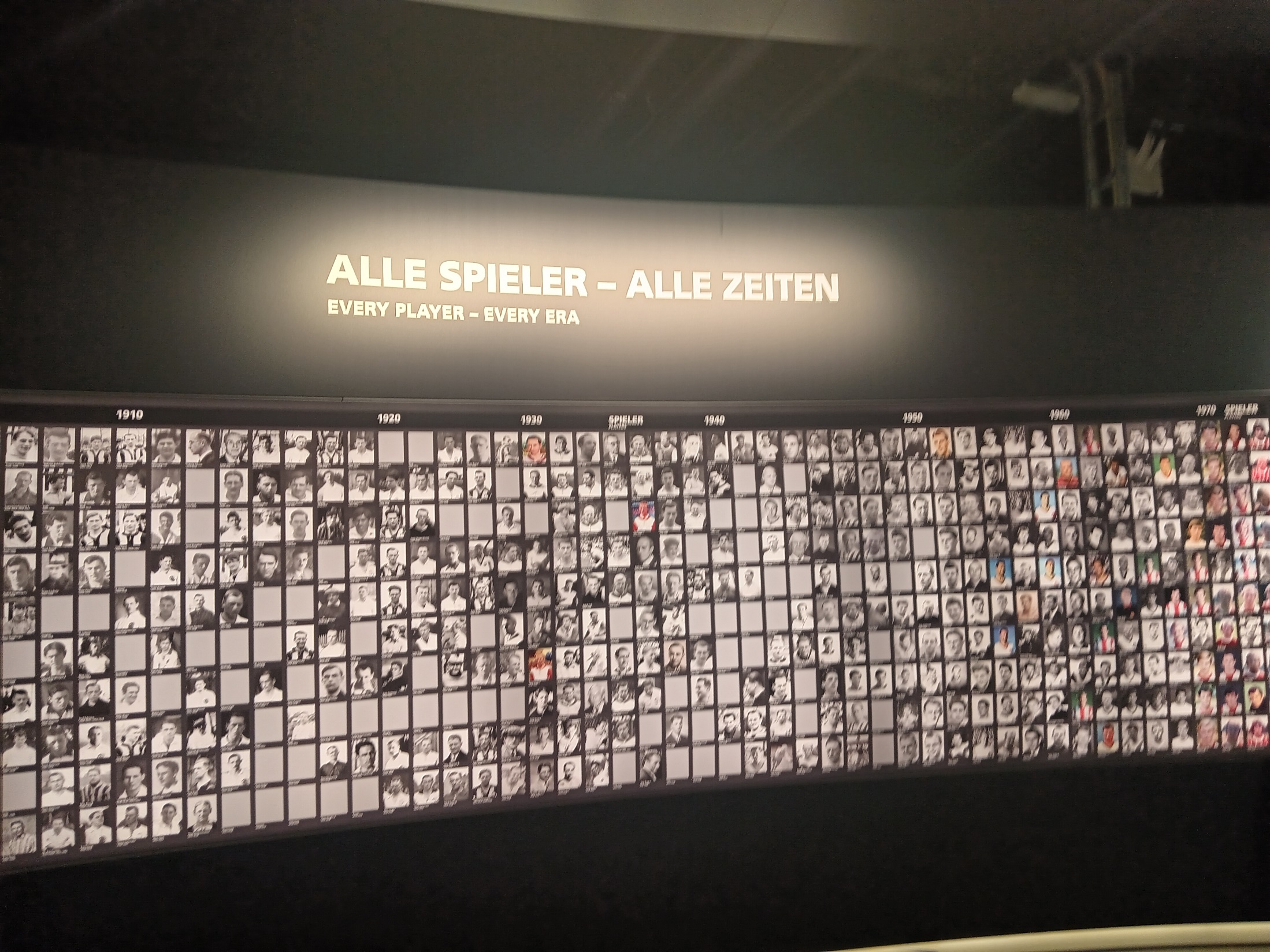 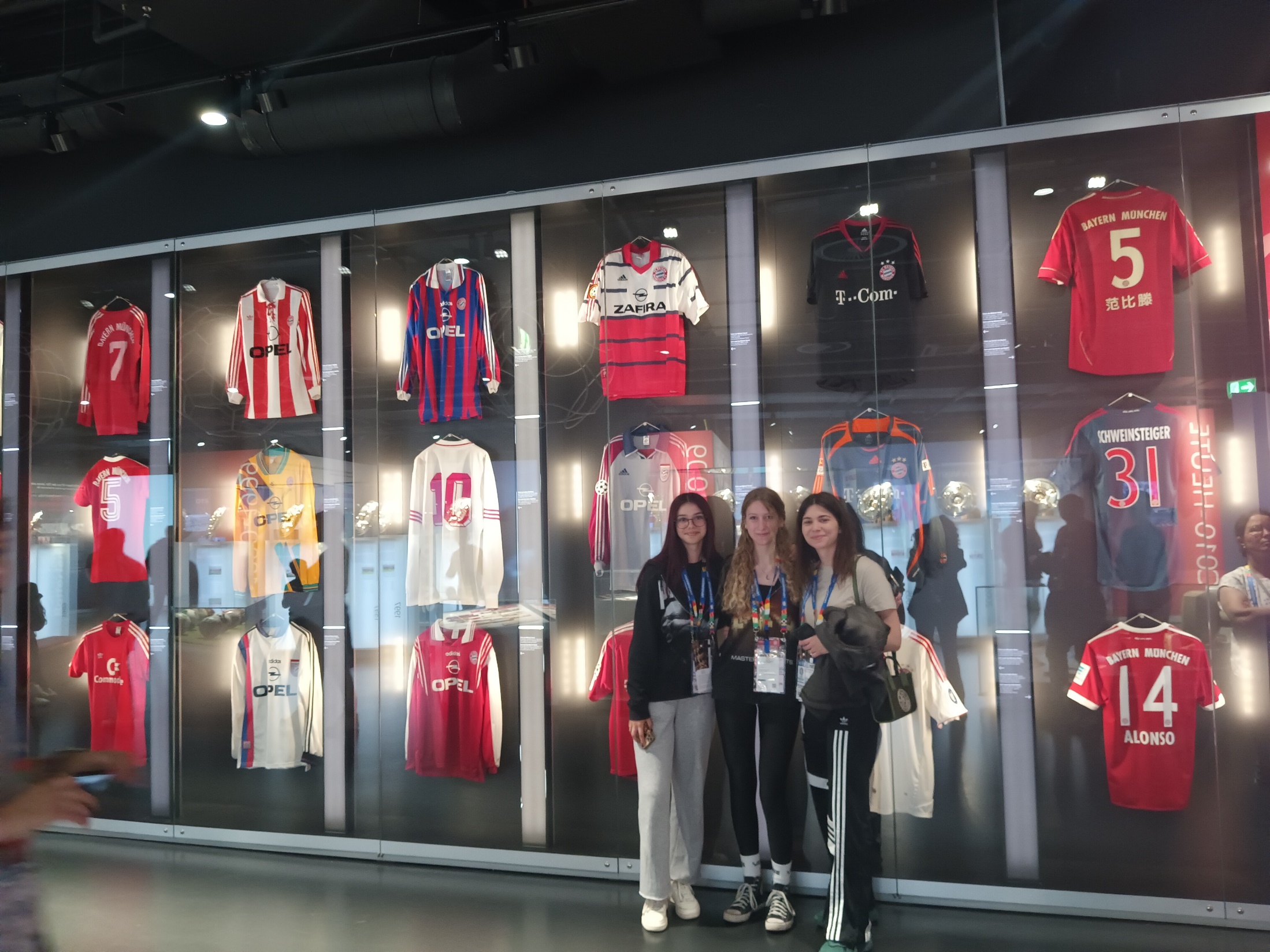 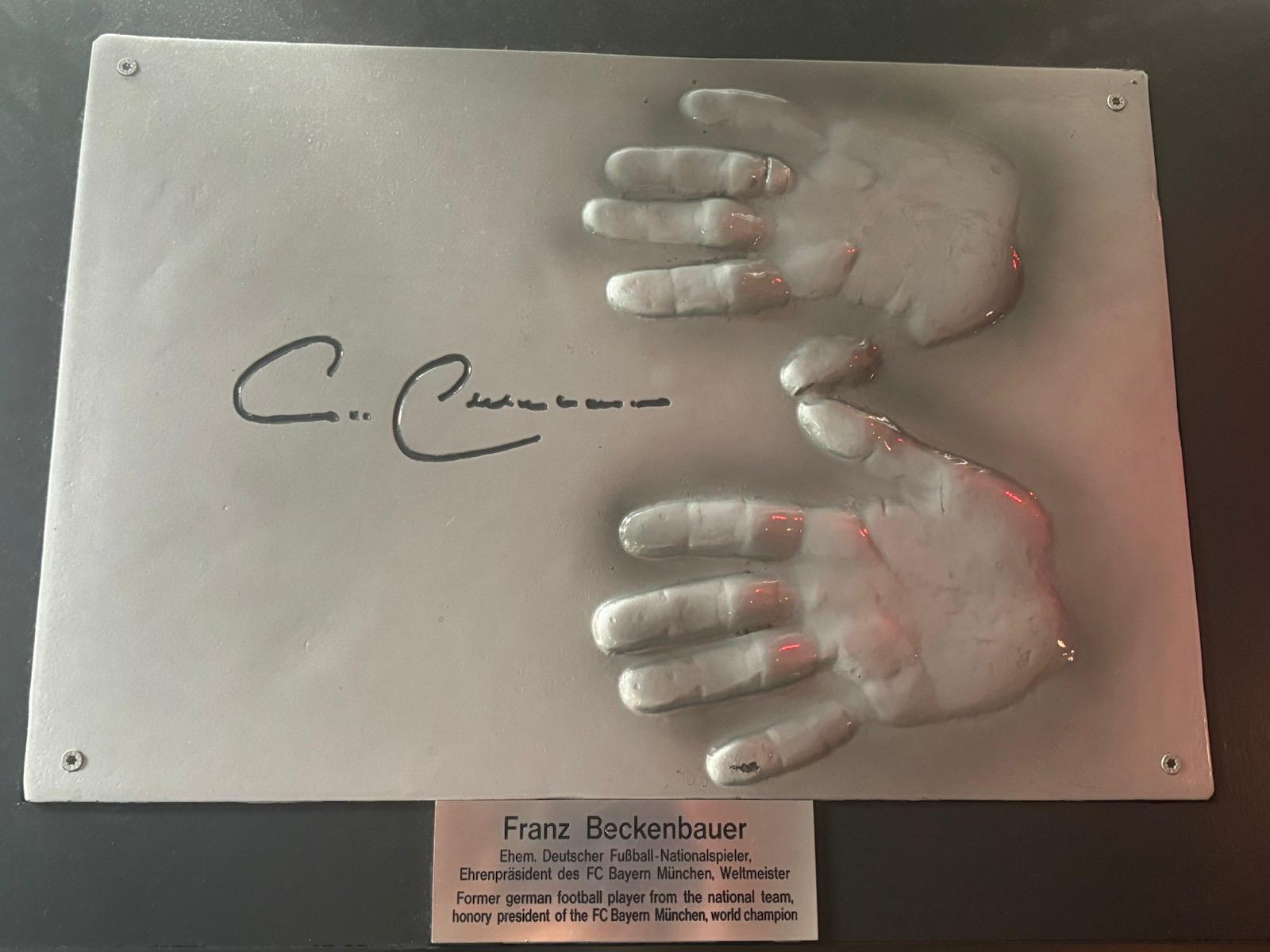 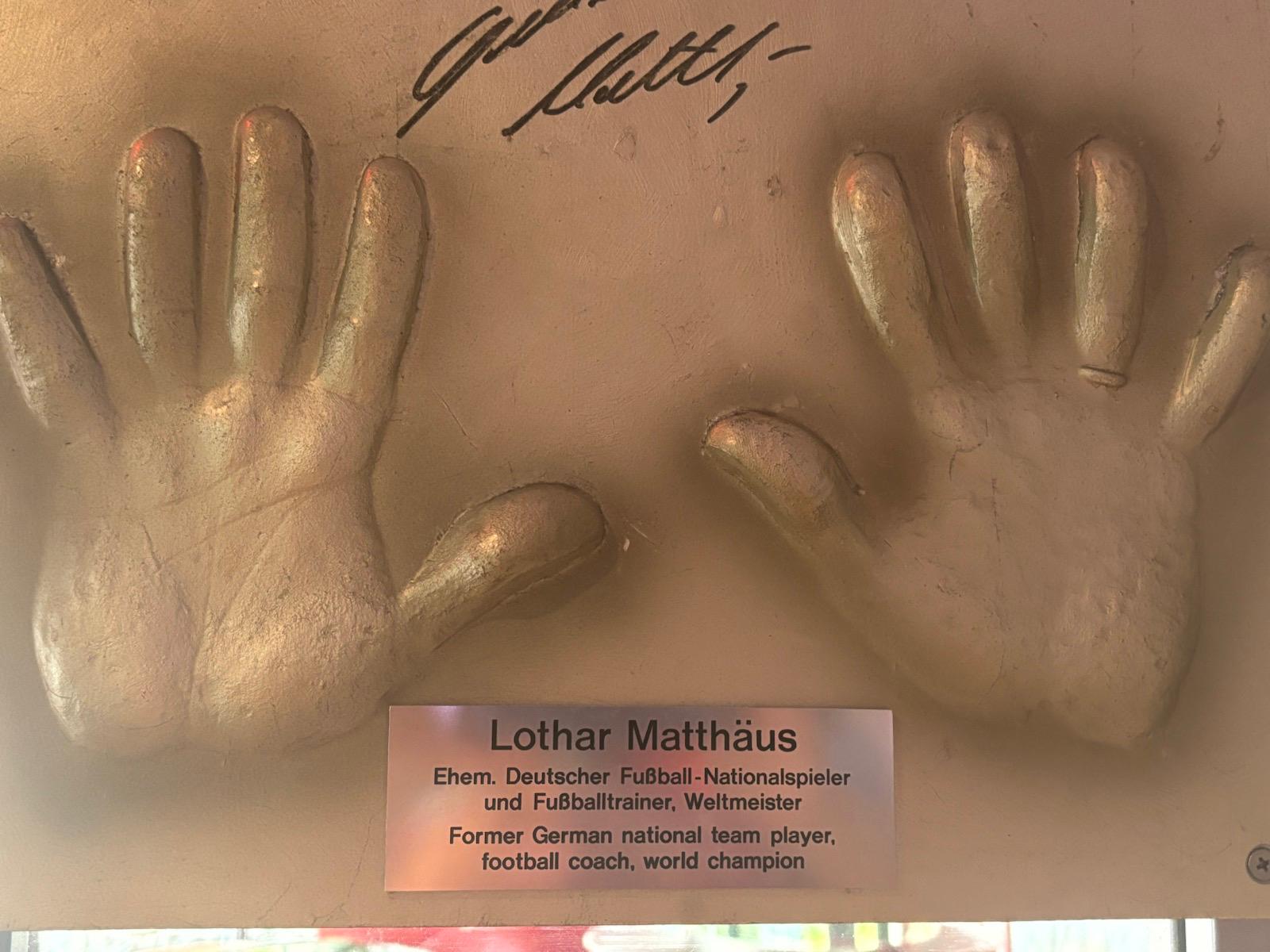 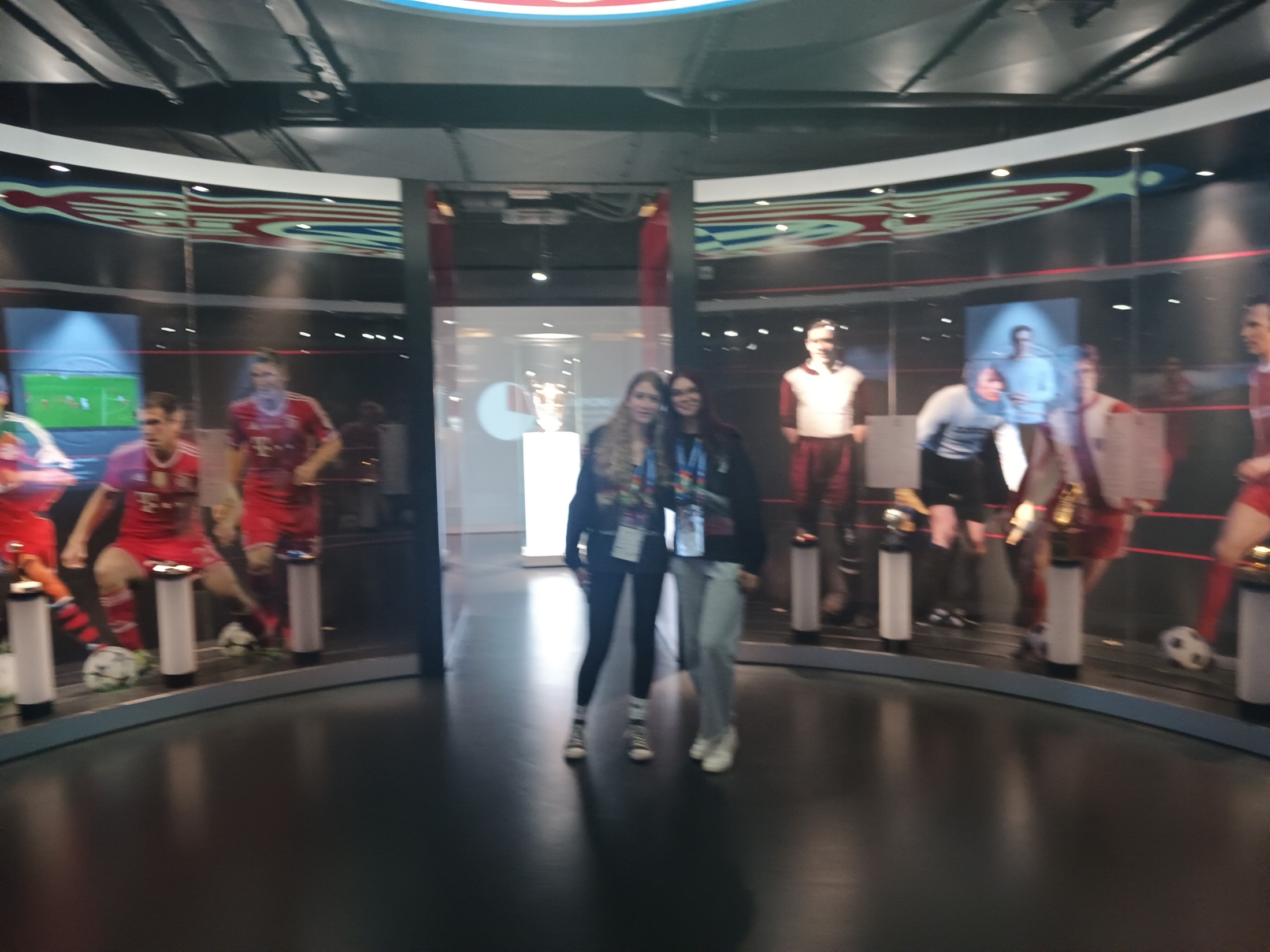 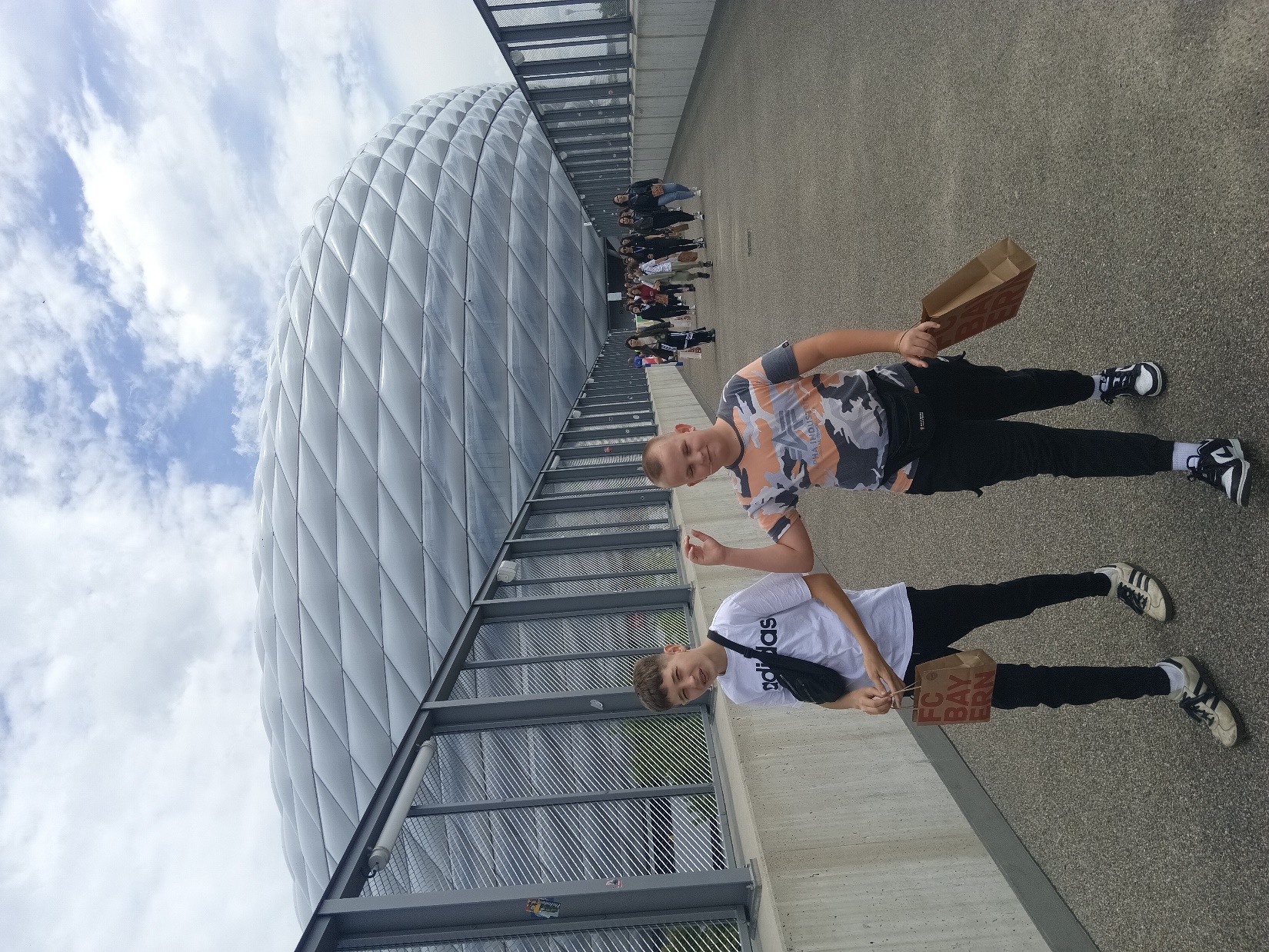 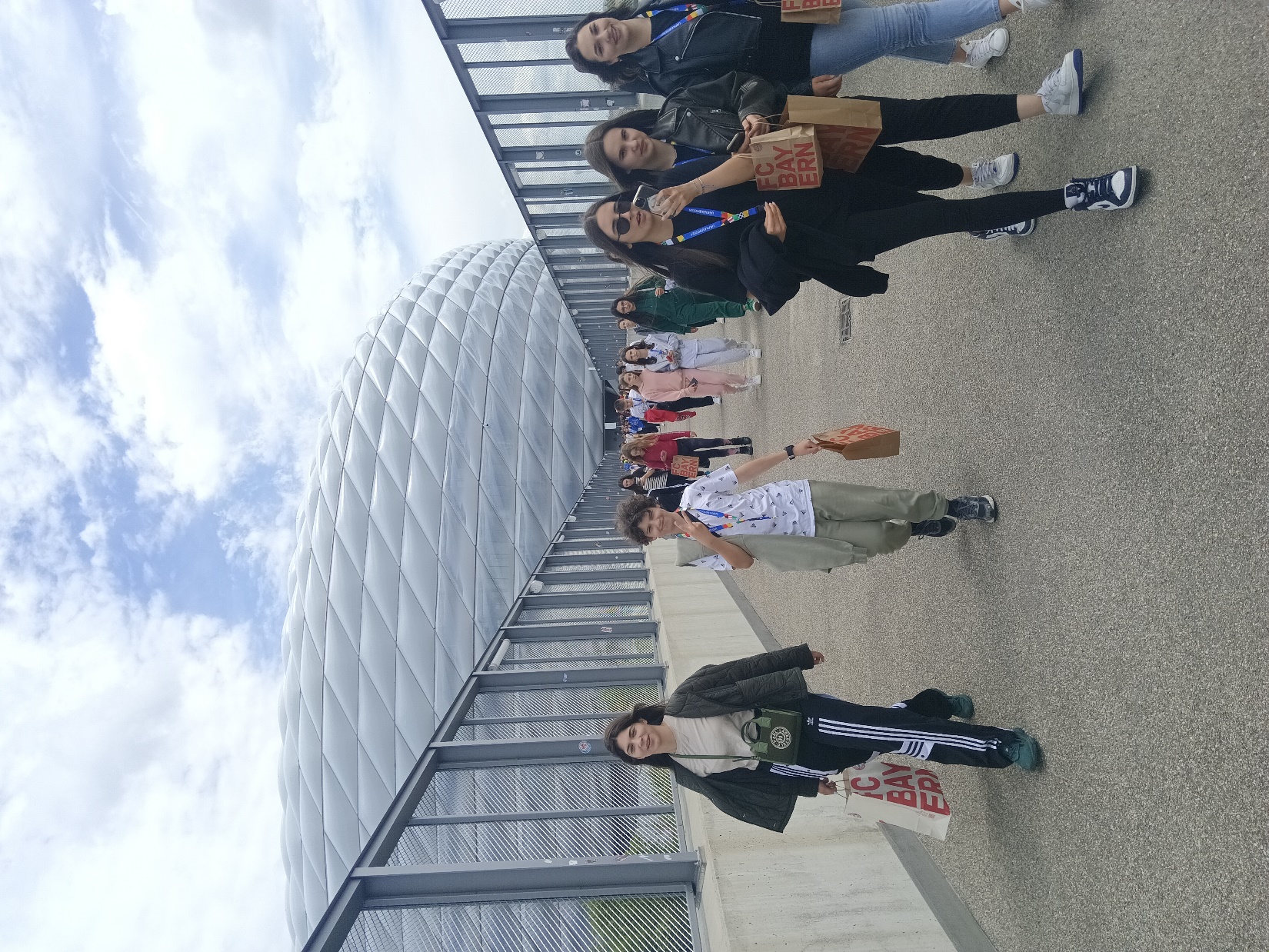 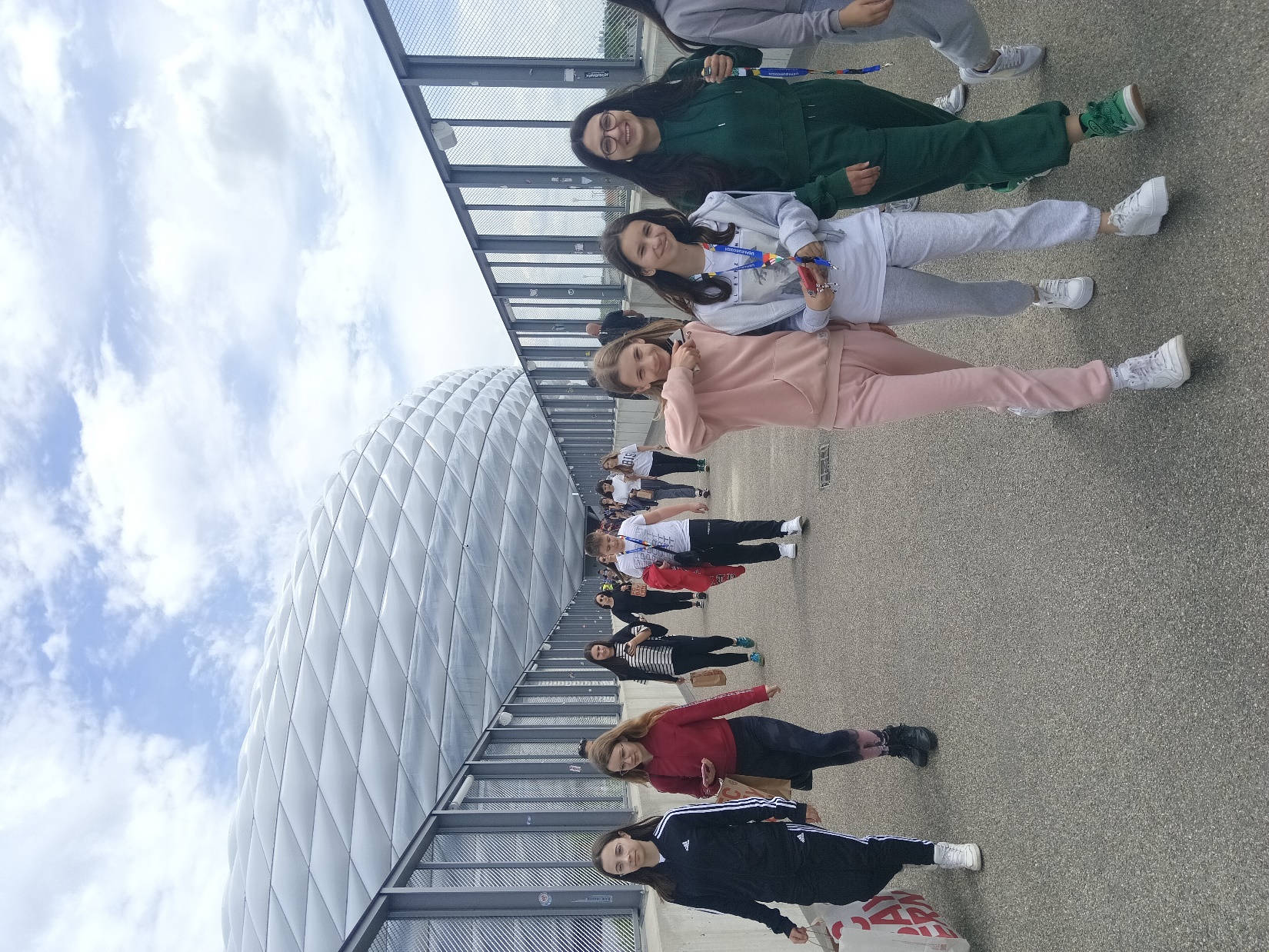 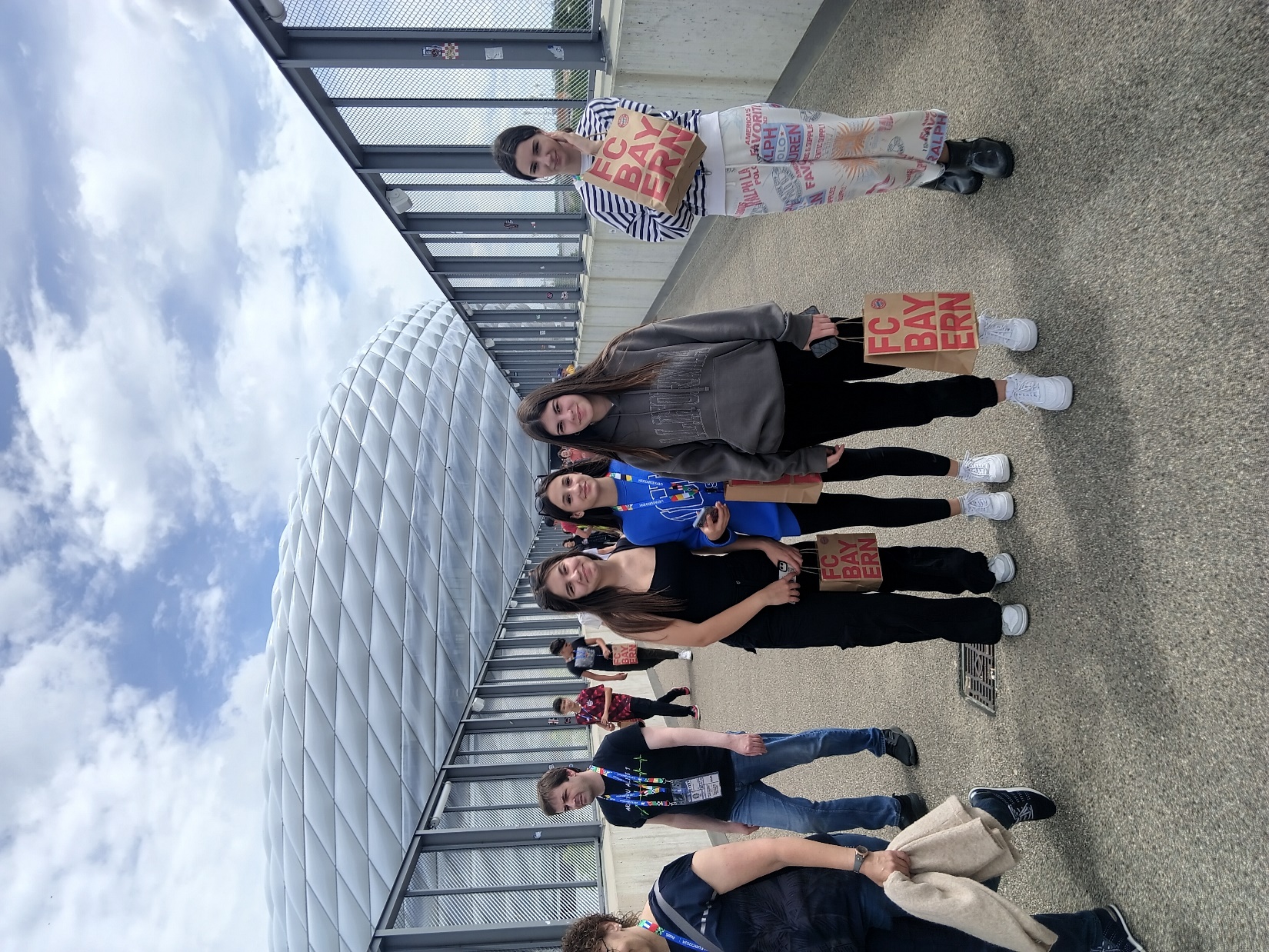 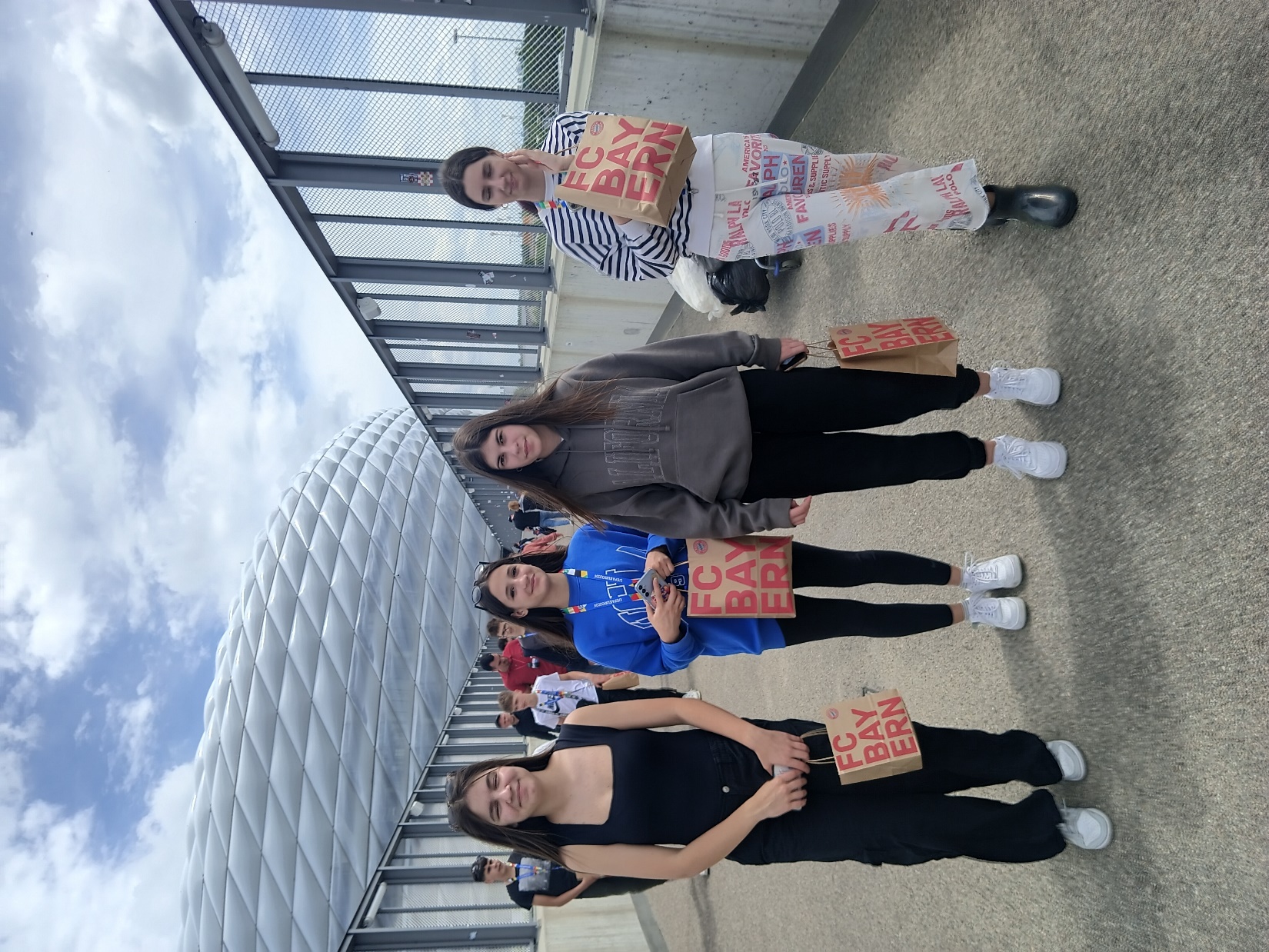 MÜNCHEN – Rathaus
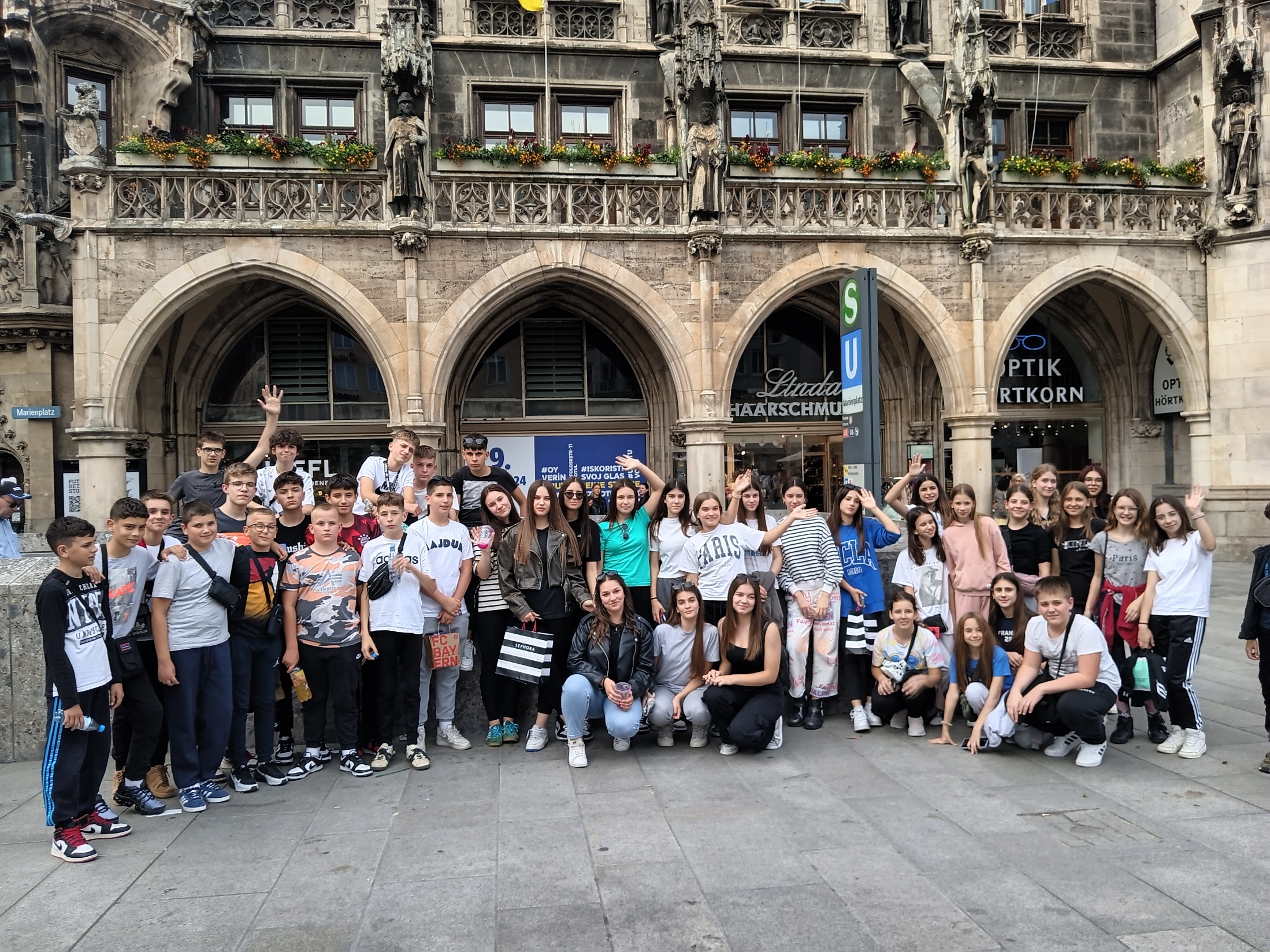 HOTEL RAMADA - München
OLYMPIATURM- München
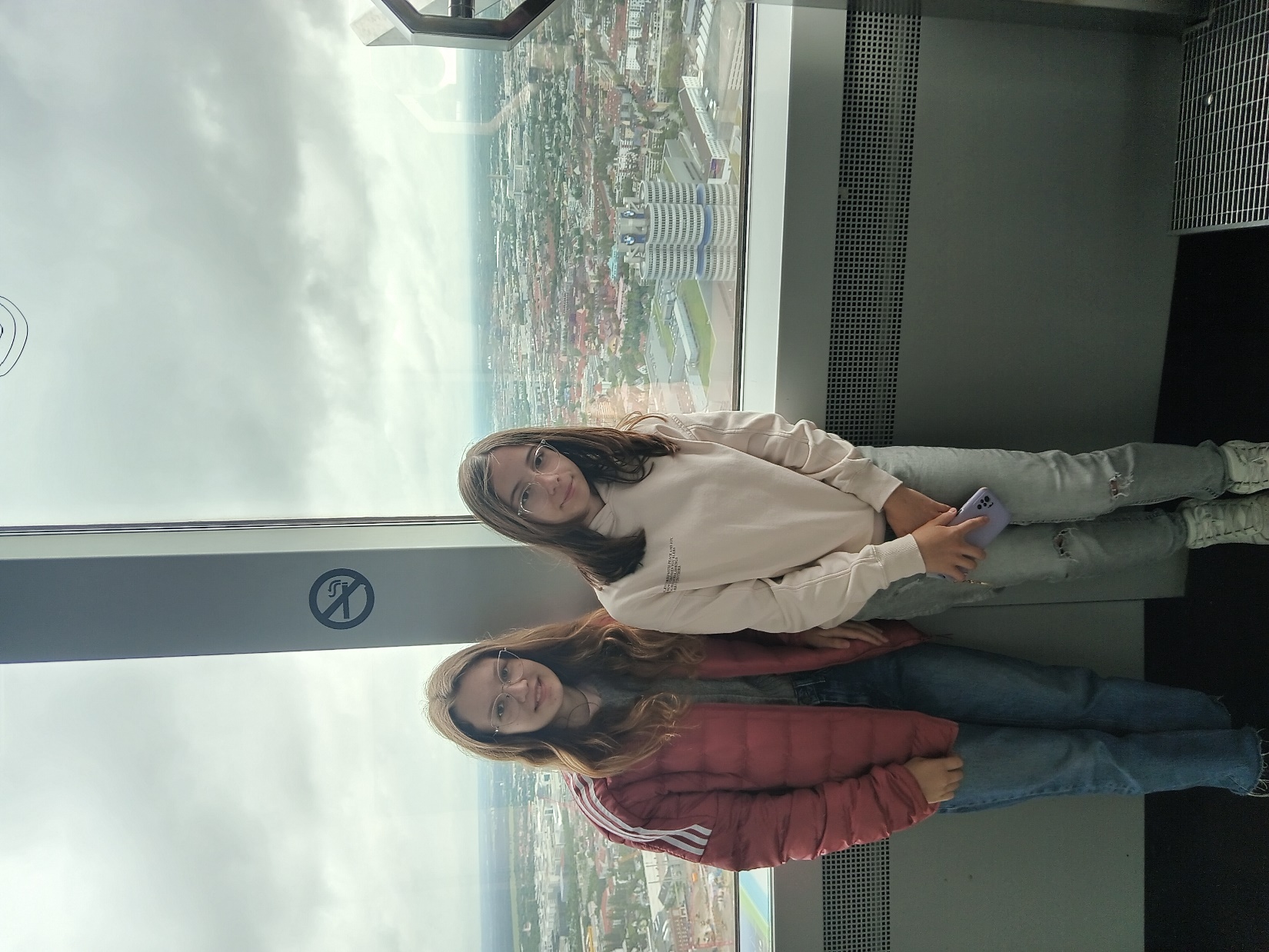 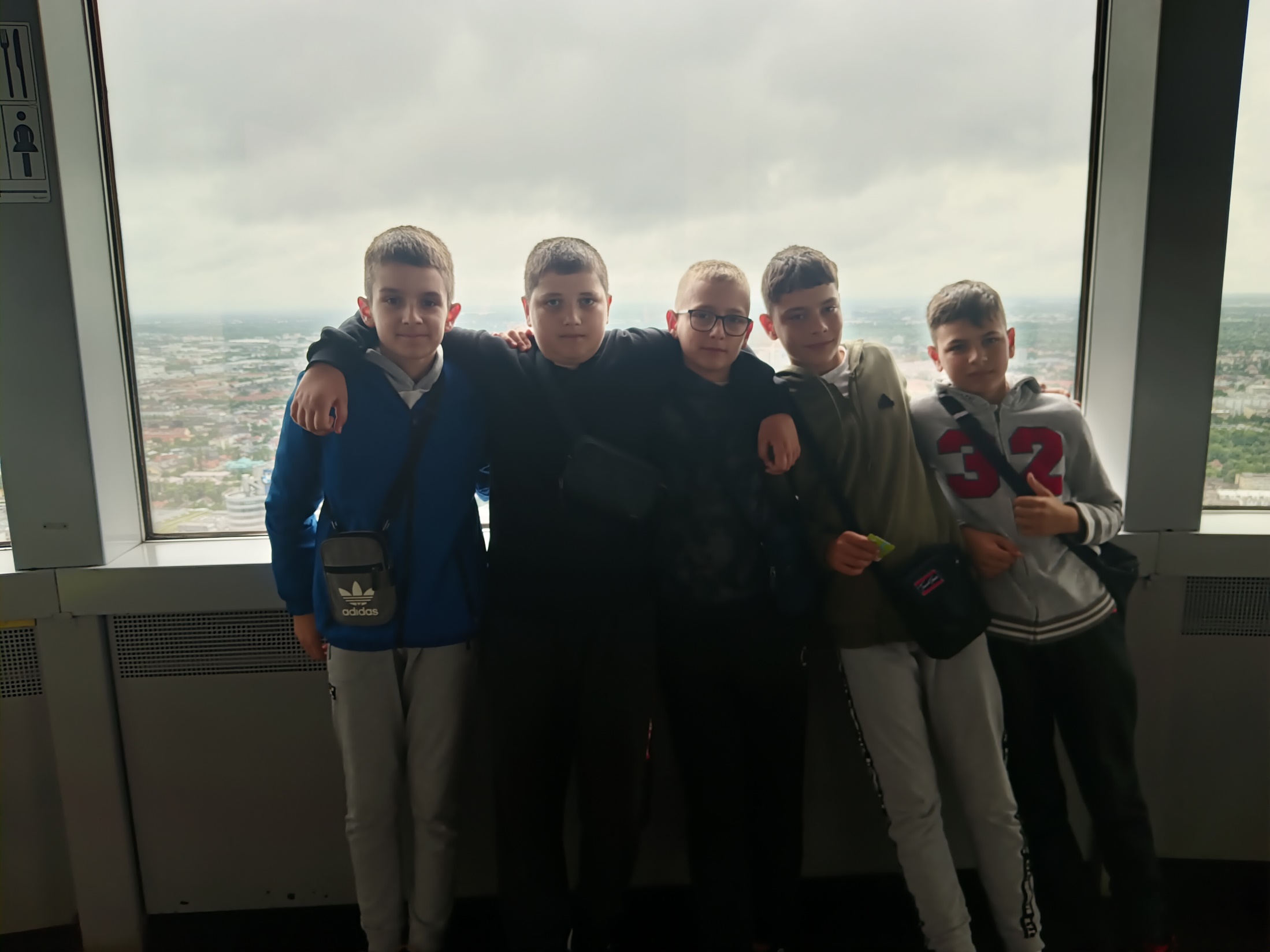 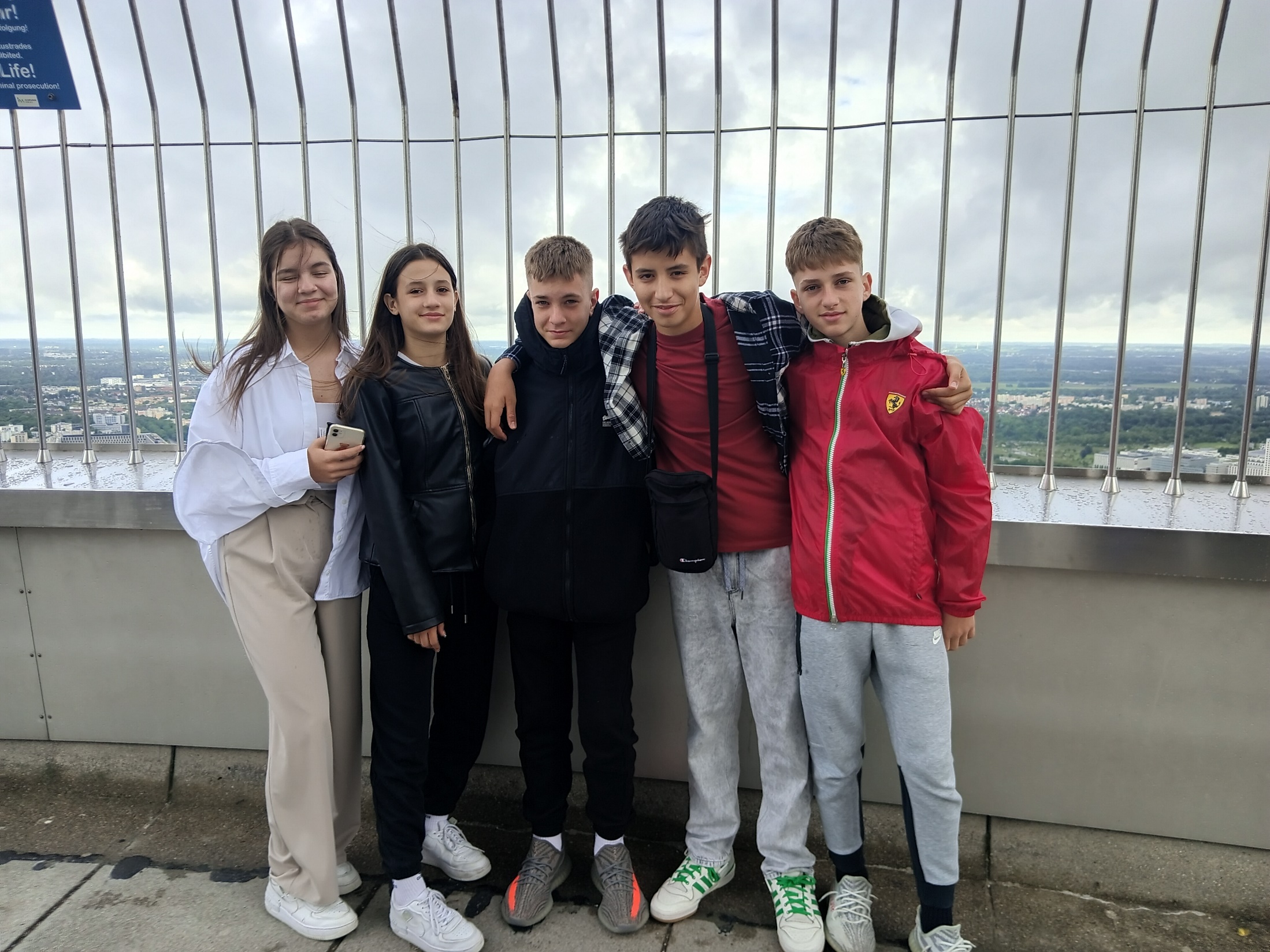 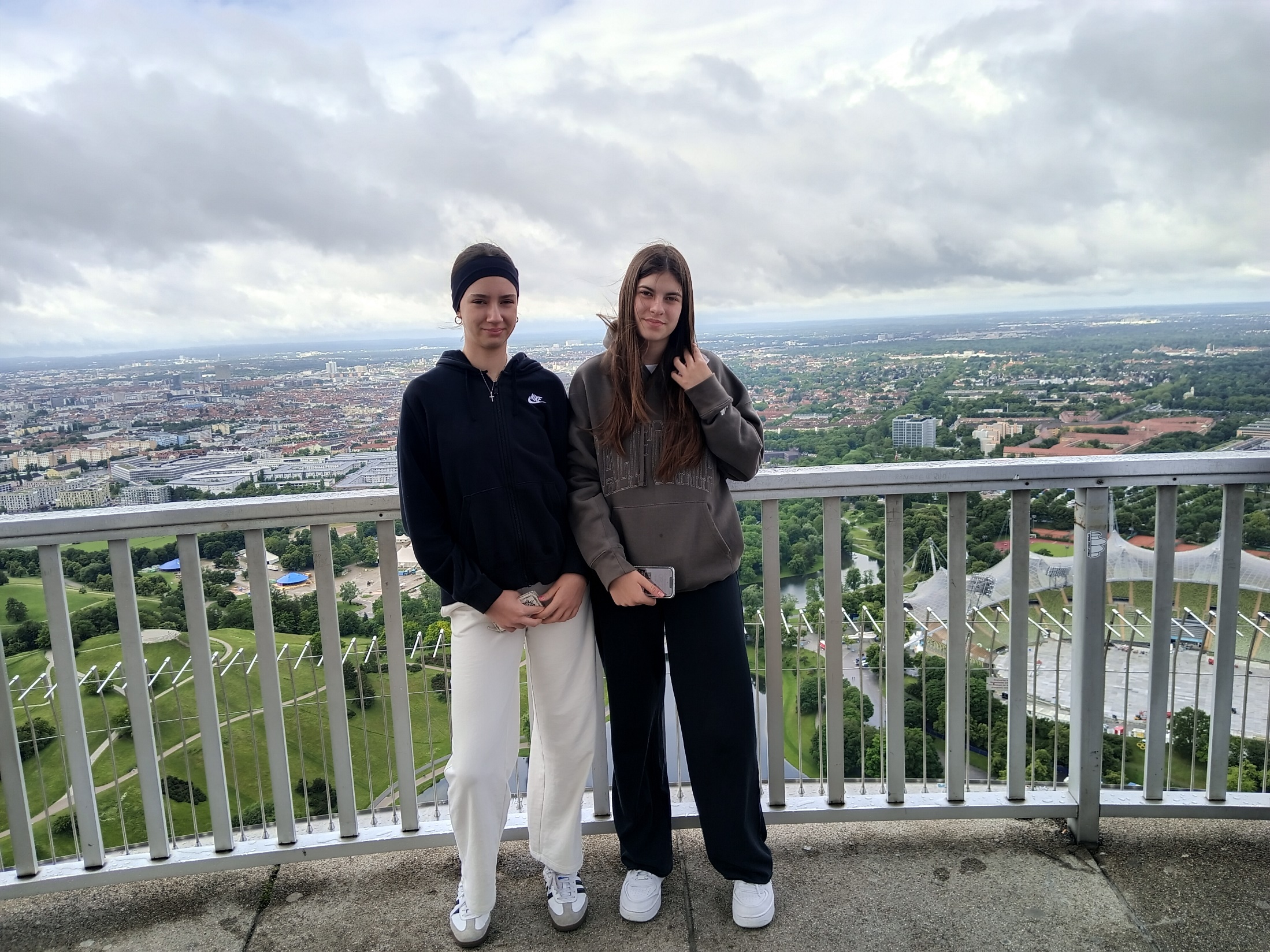 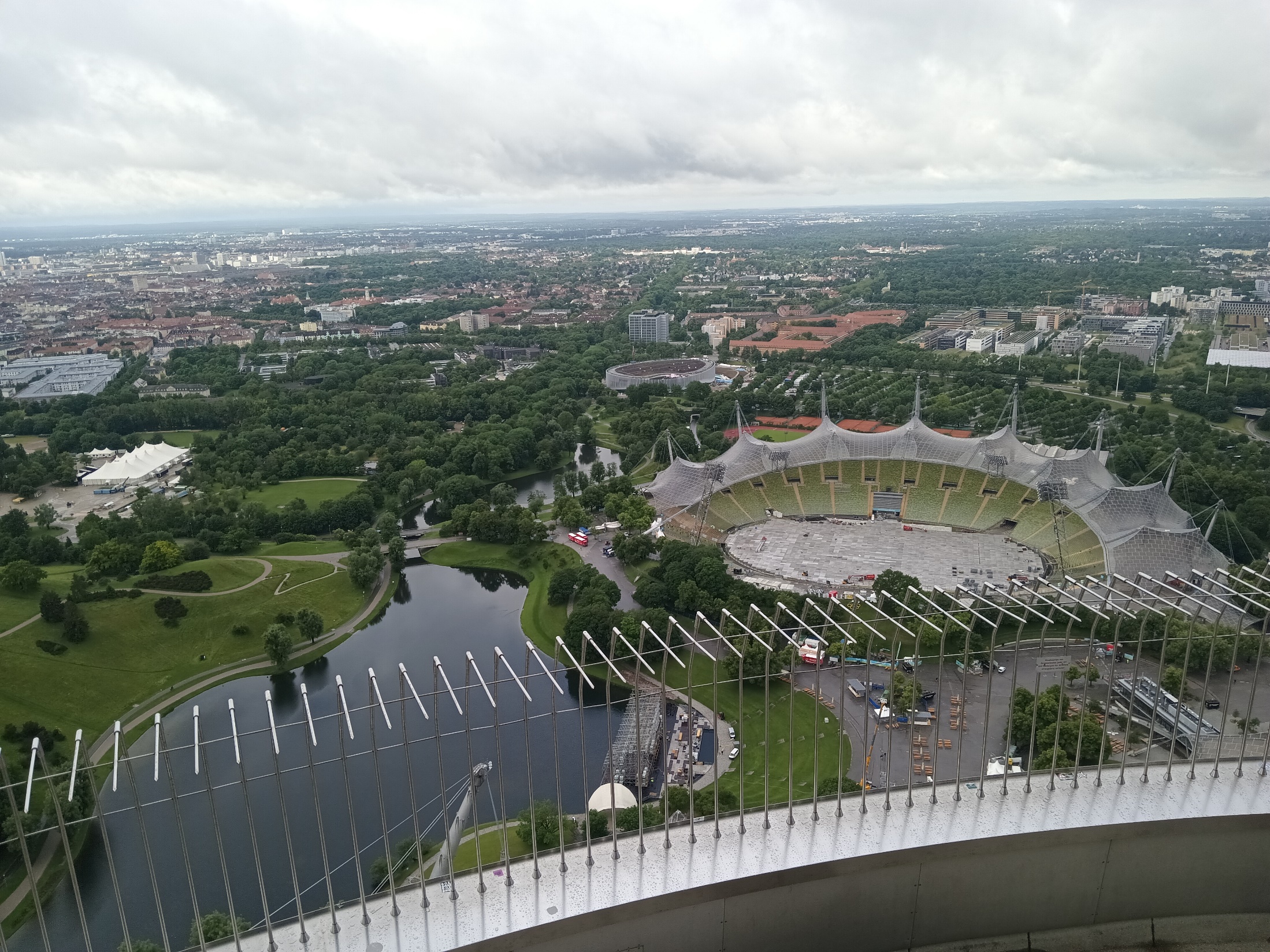 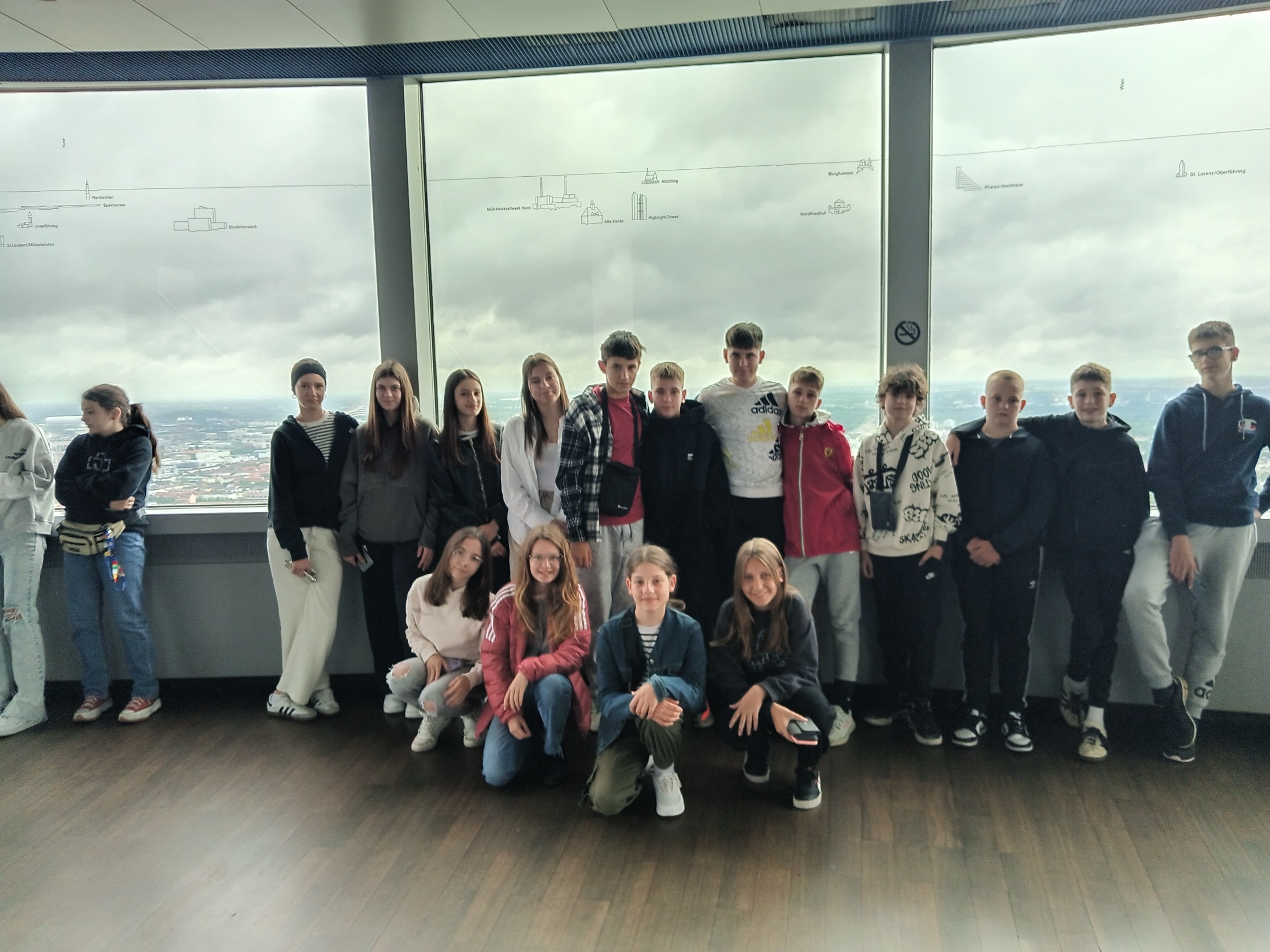 STUTTGART - restoran
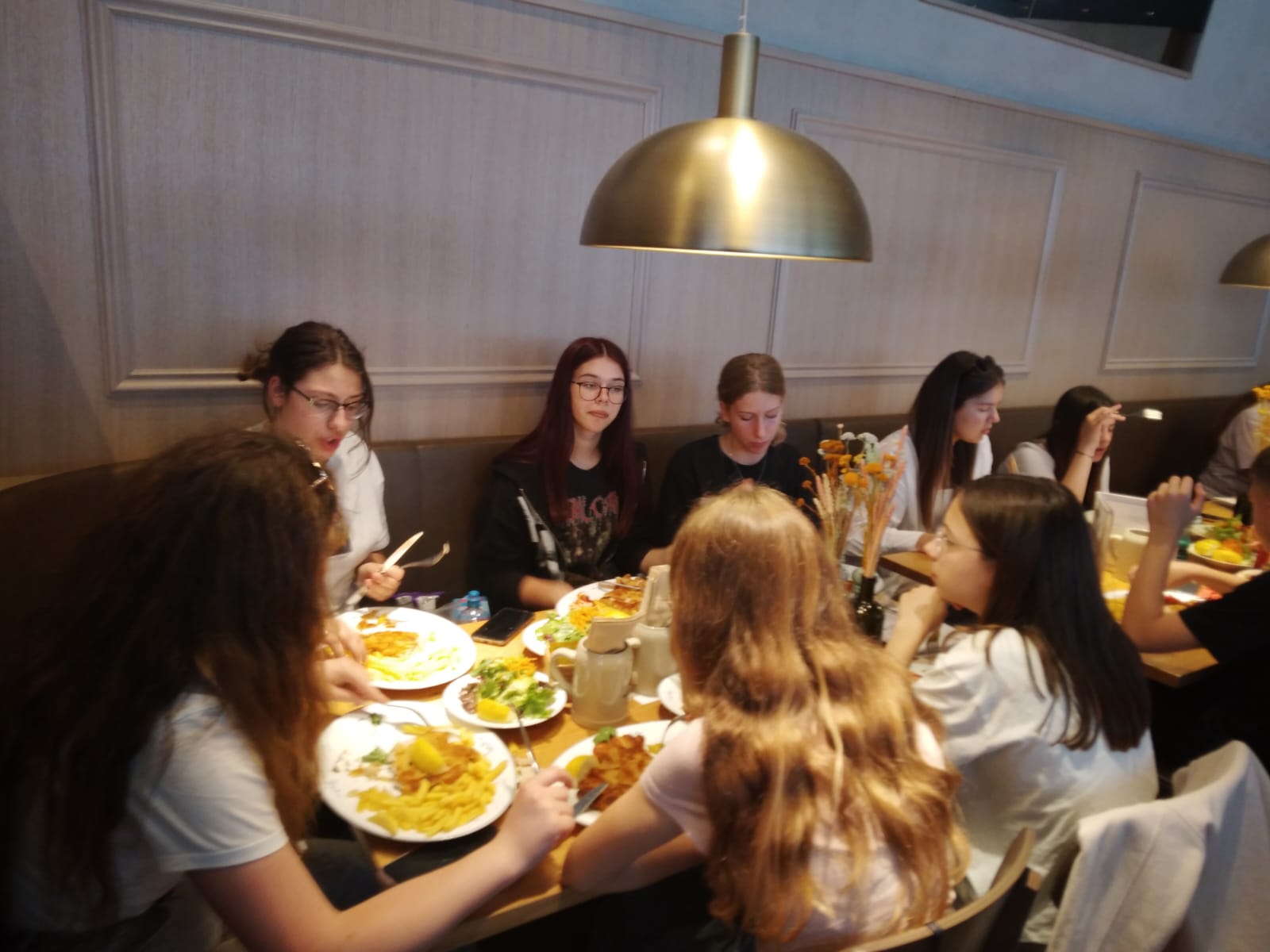 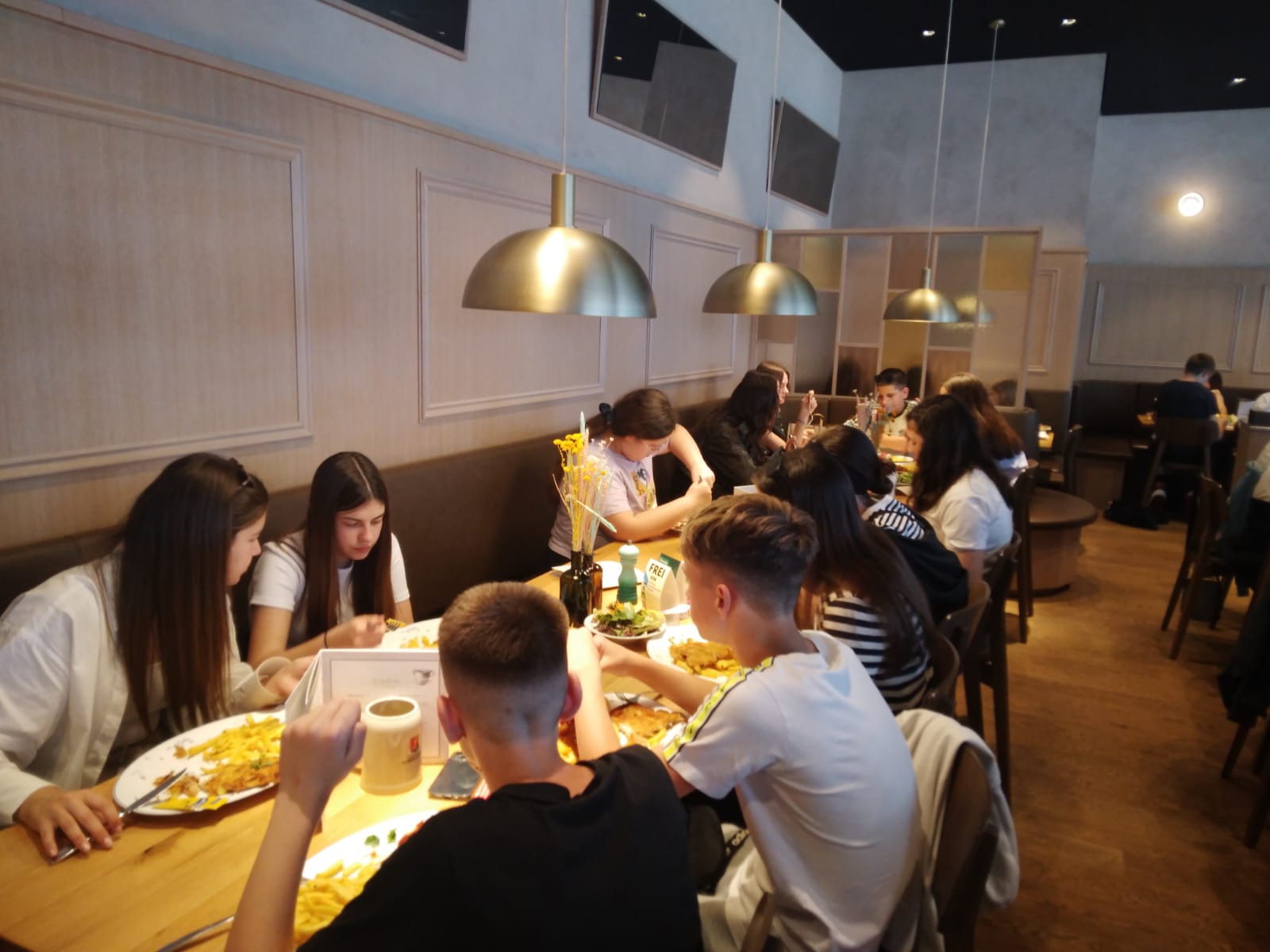 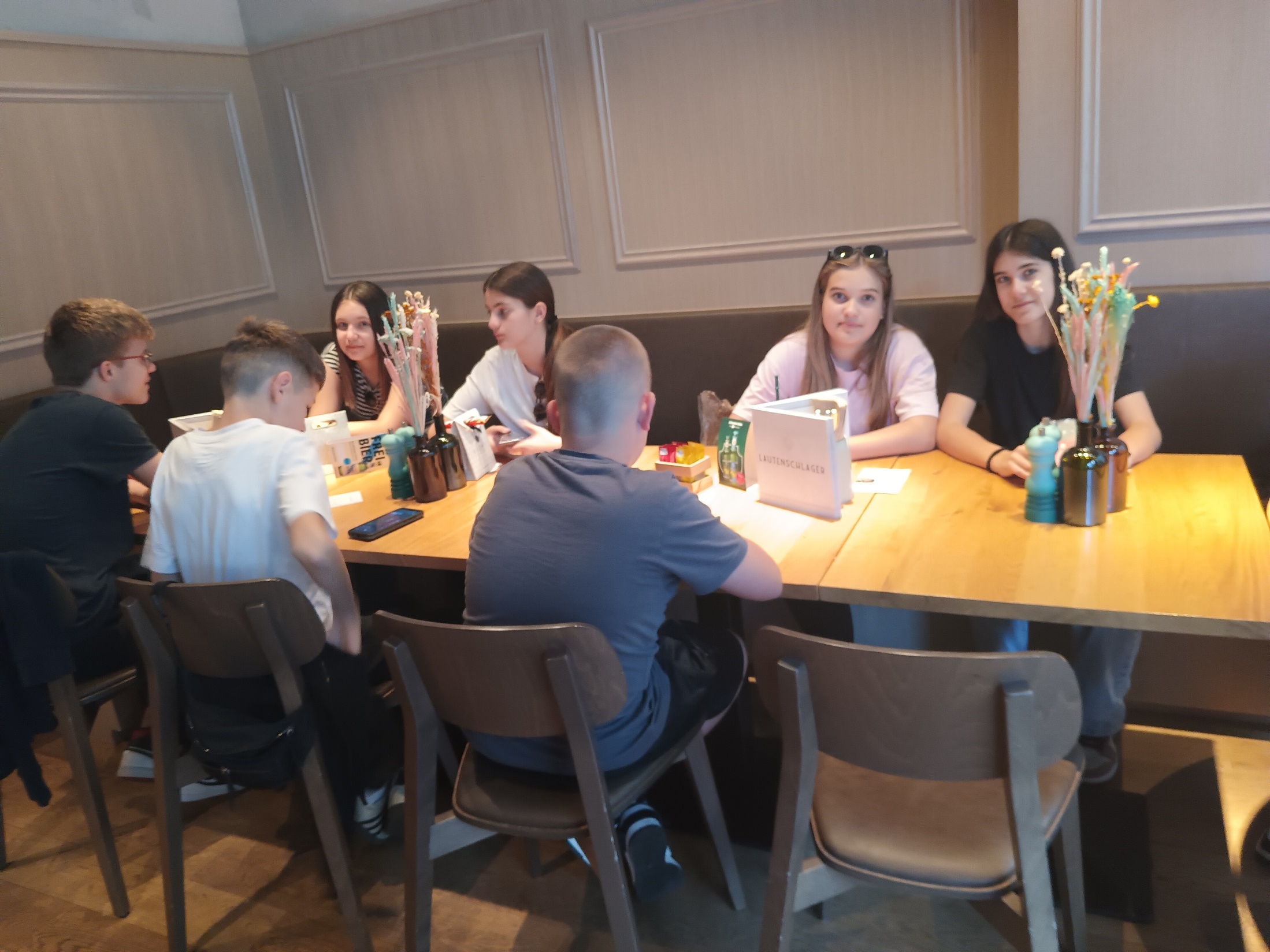